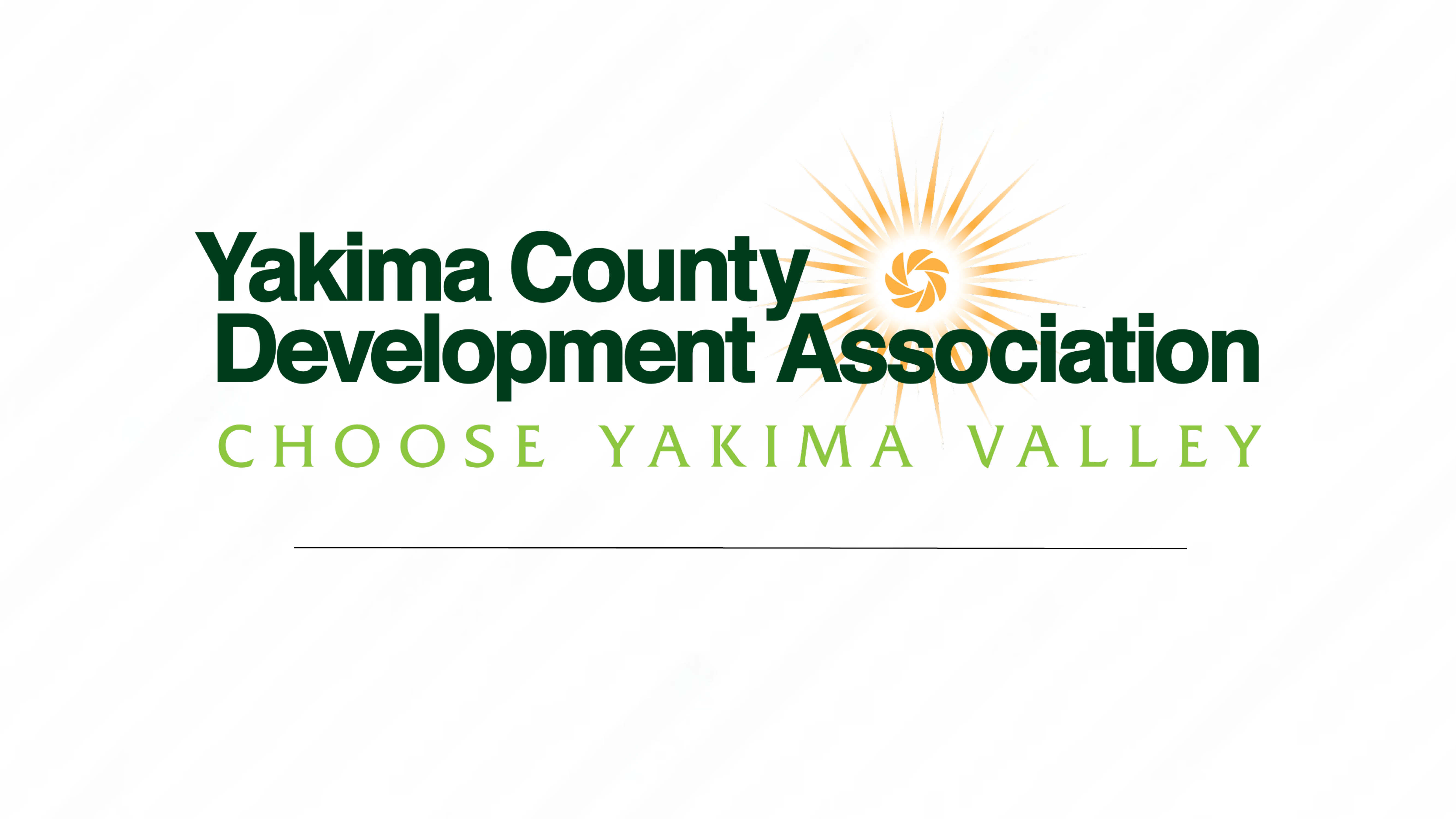 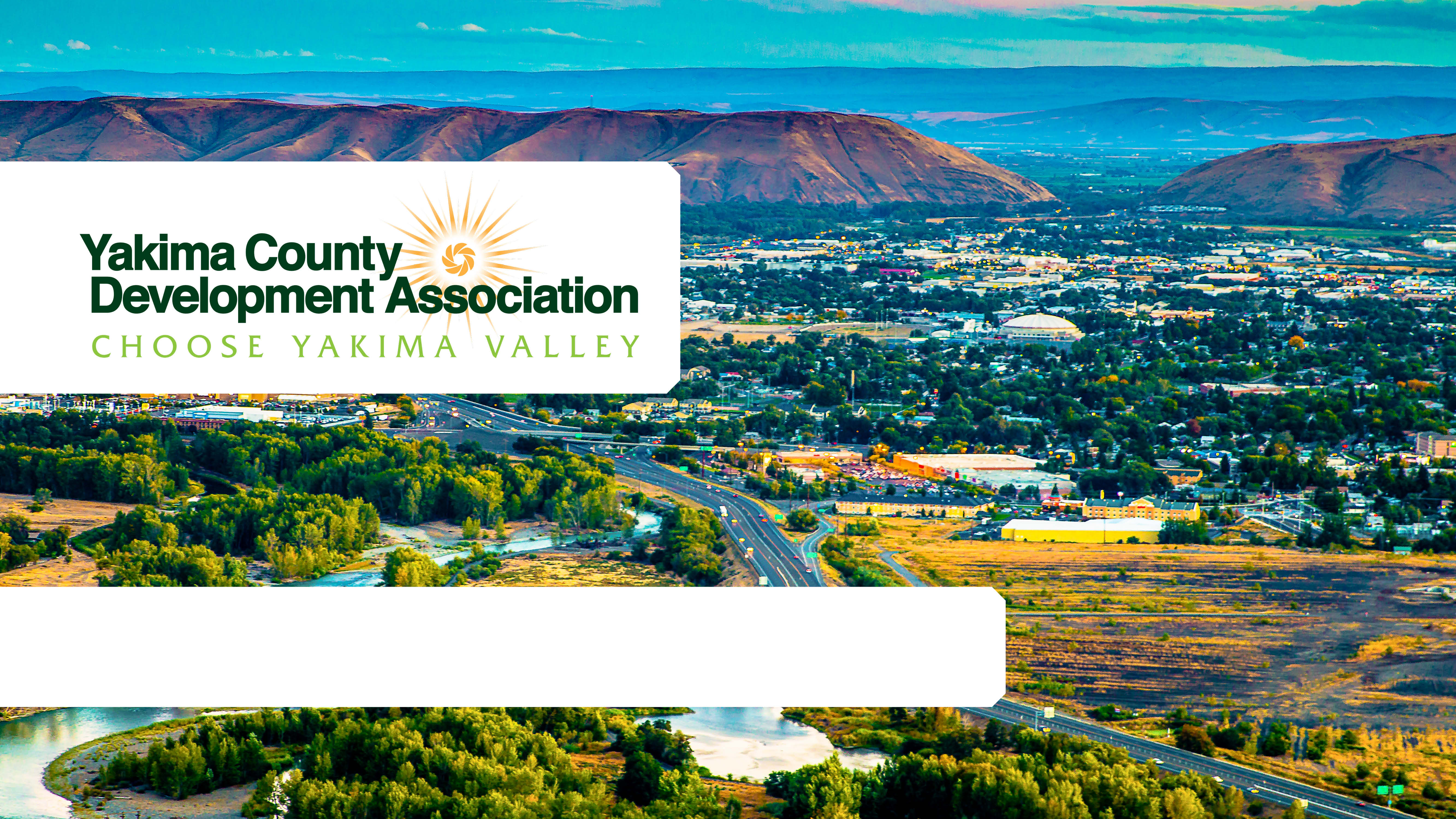 Introduction to Economic Development
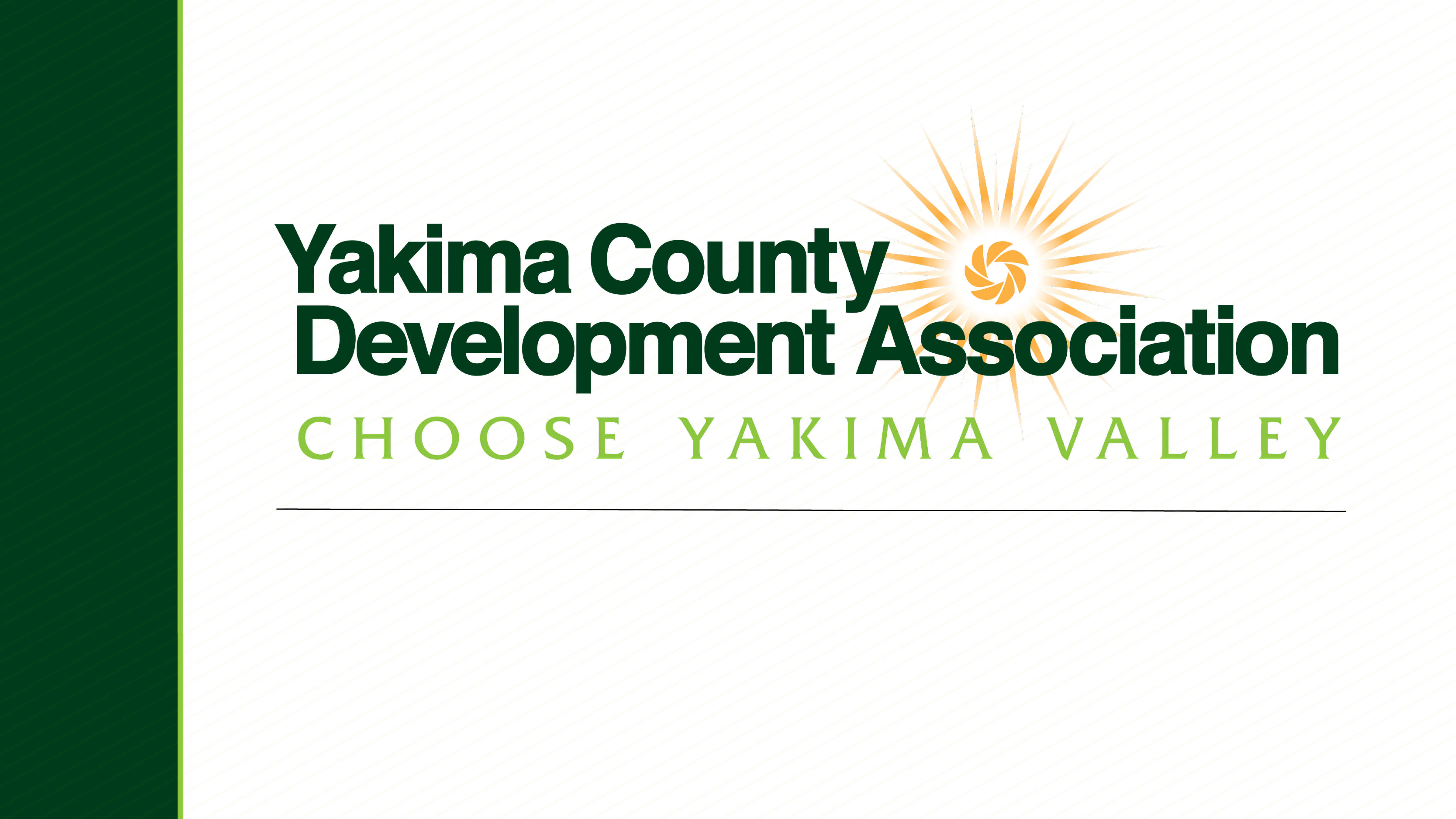 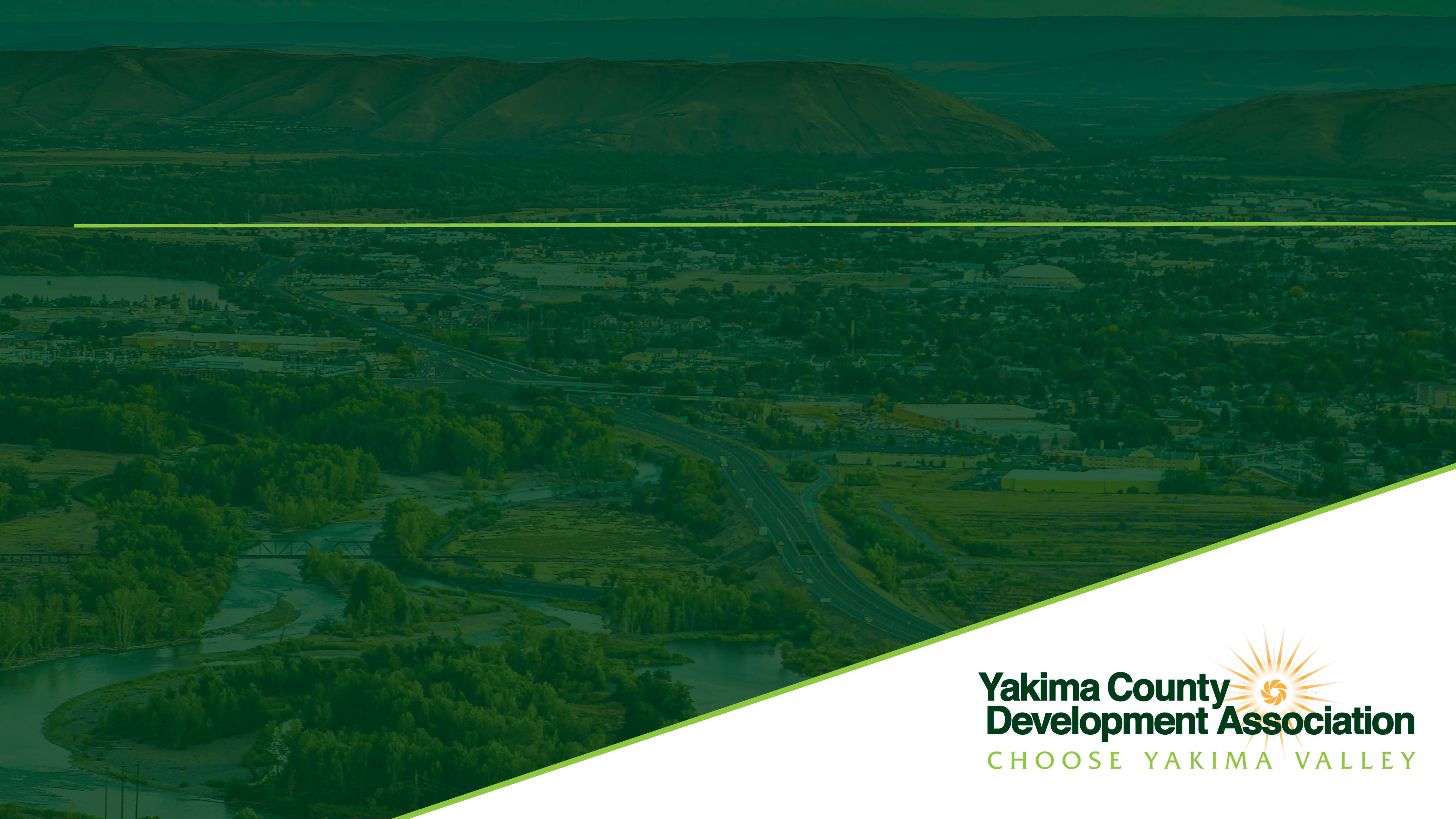 Overview
Economic Development 101
Primary and Secondary Employers
Seeing through Economic Development Glasses
Seeing through Primary Employer Glasses
Role of Elected Officials
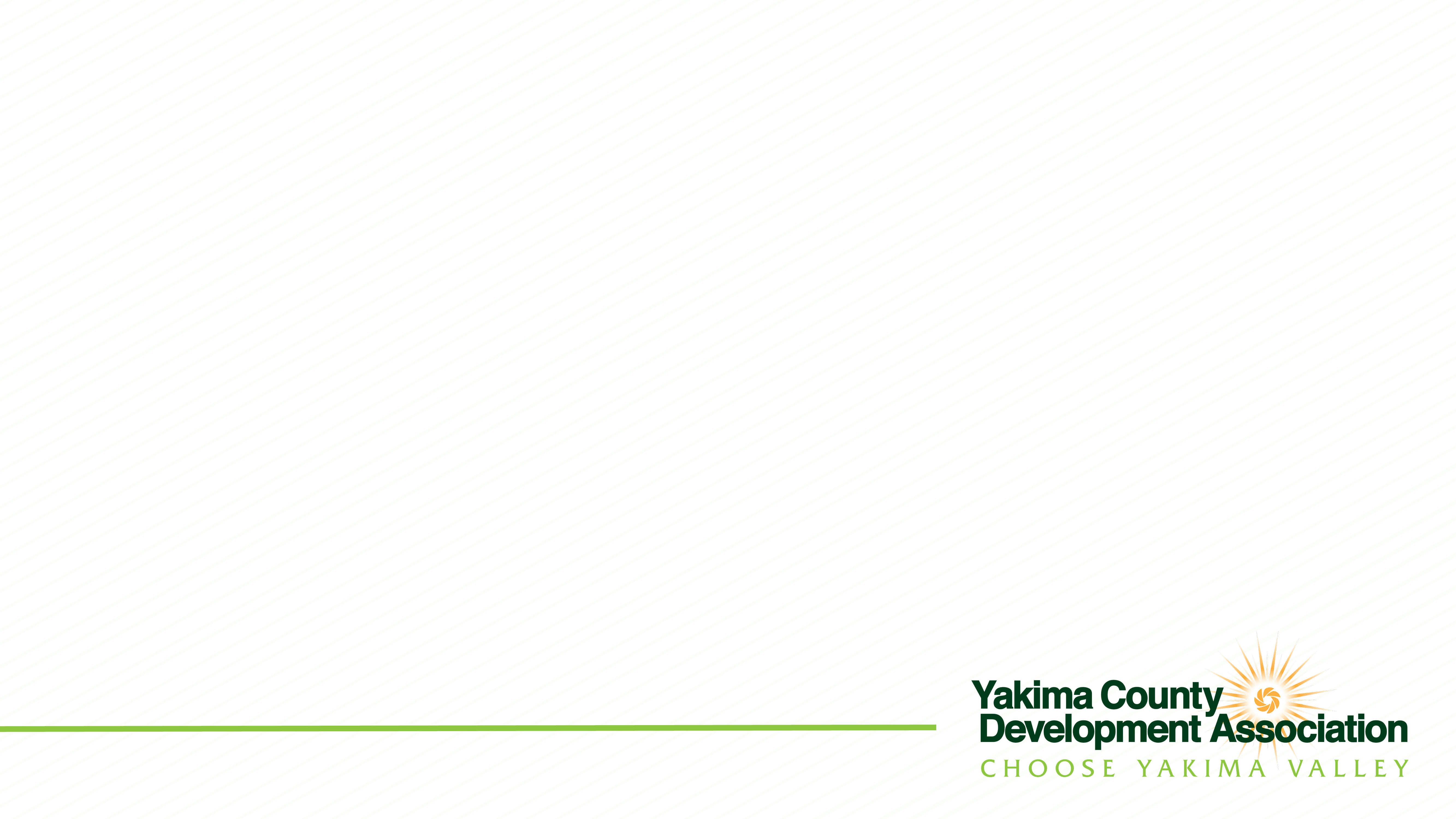 Economic Development 101
A set of programs and policies that aid in the creation, retention and expansion of jobs; the development of a stable tax base; and the enhancement of wealth.
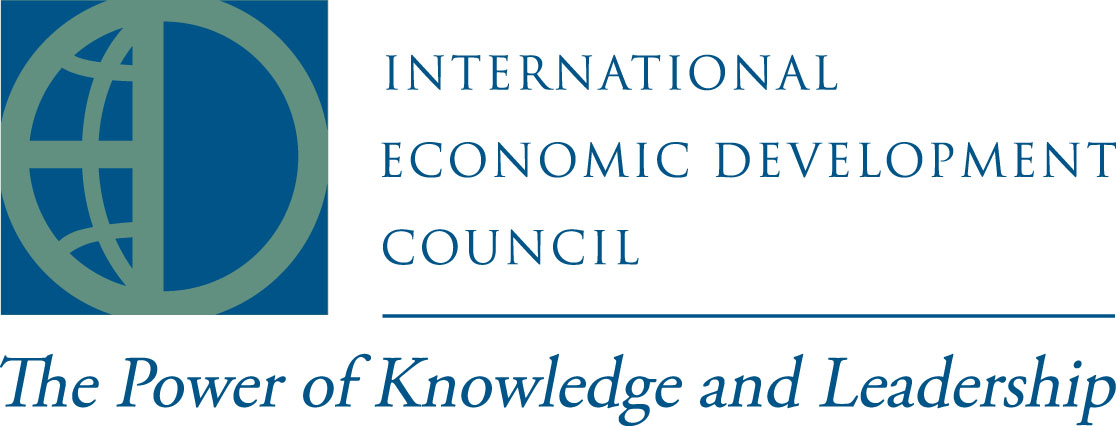 International Economic Development Council
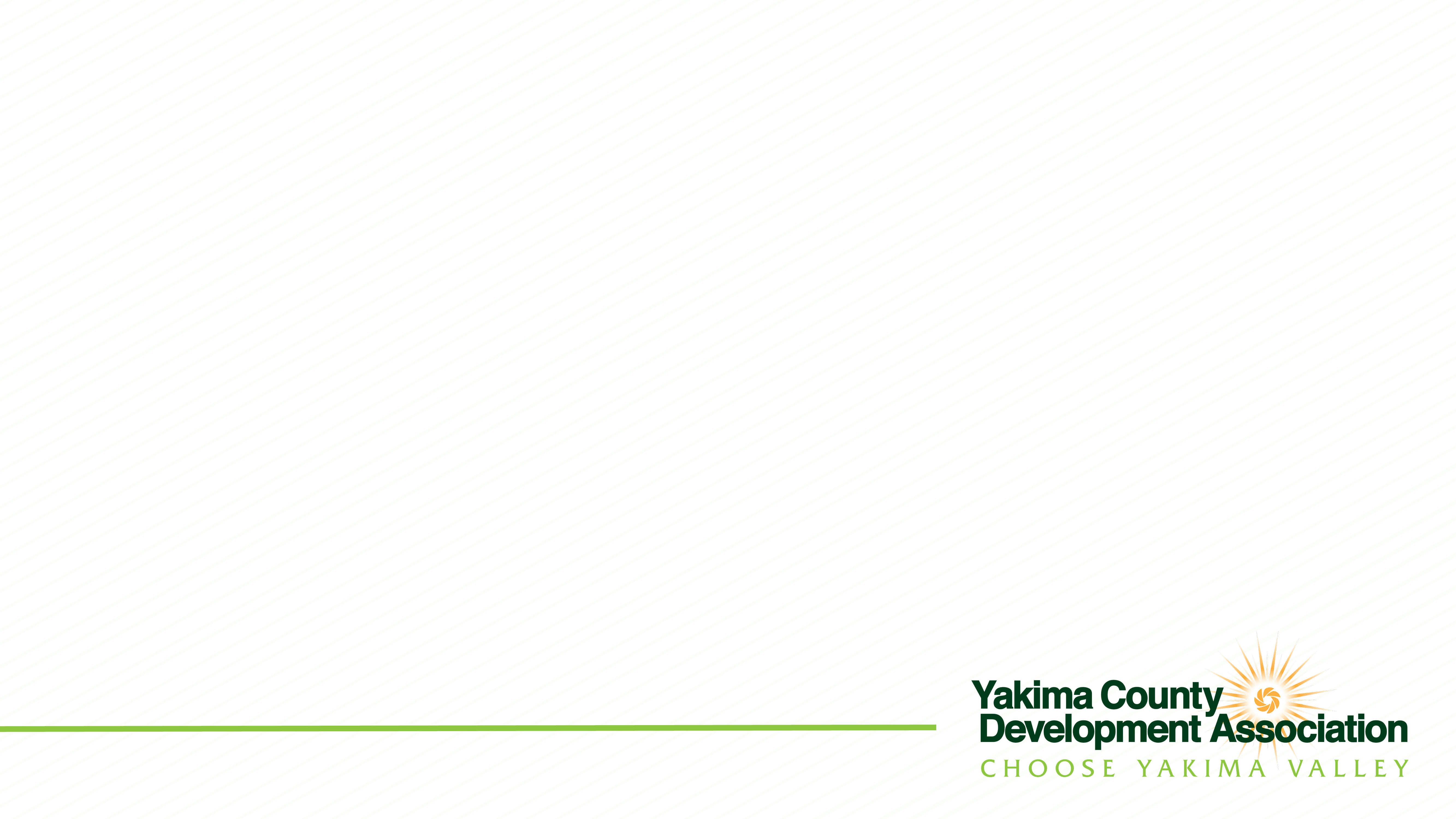 Economic Development 101
Building Local Business
Business Recruitment
Small Business Development
Real Estate Development & Reuse
Workforce Development
Infrastructure
Credit Analysis
Finance Programs
Foreign Direct Investment & Exporting
Neighborhood Development
Technology-Led Development
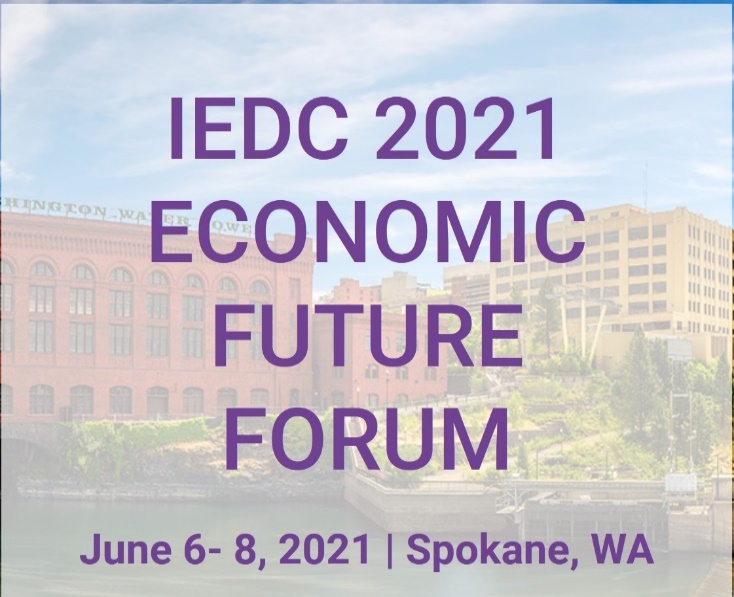 International Economic Development Council
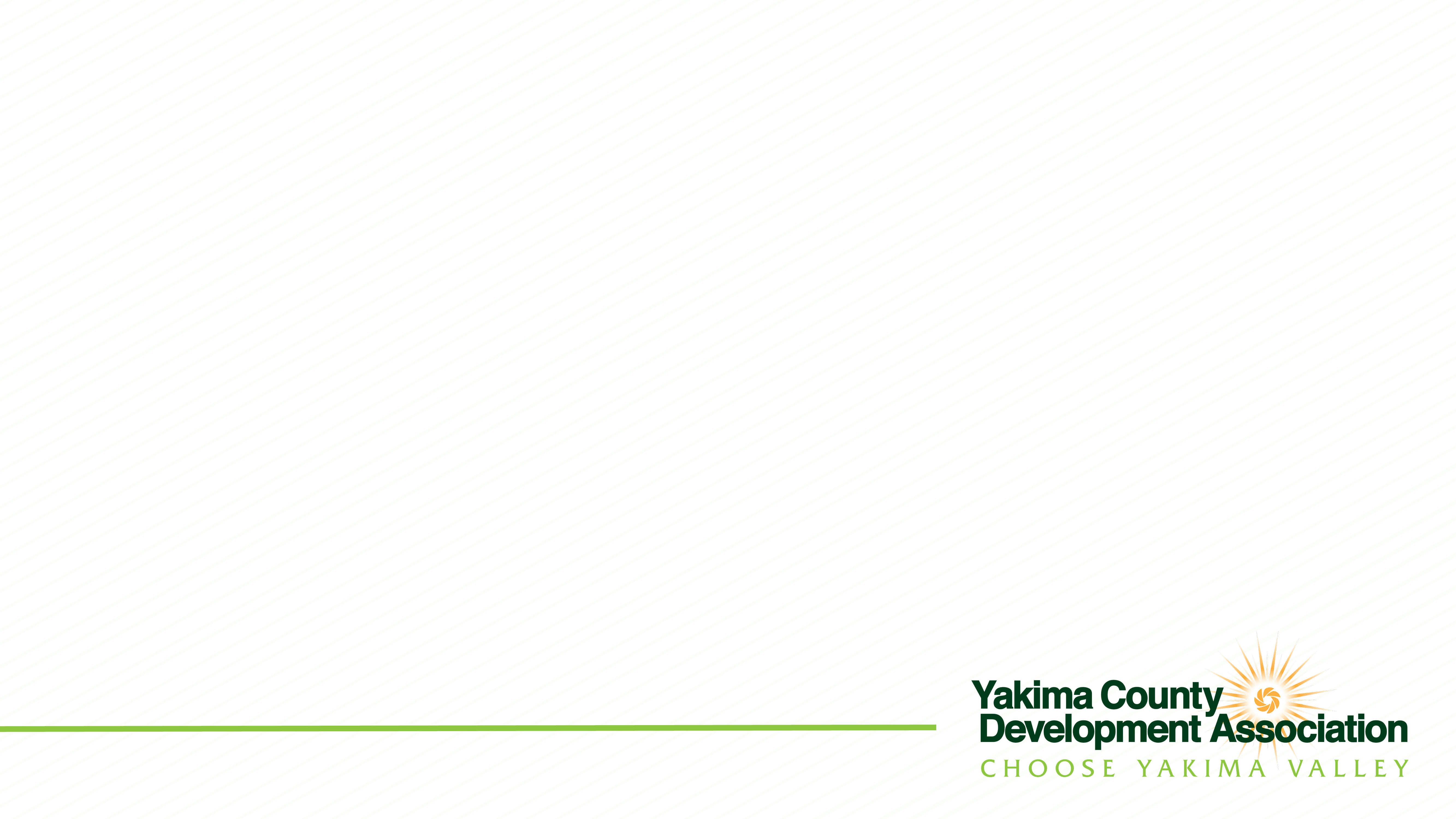 Economic Development 101
Building Local Business – Northwest Harvest 
Business Recruitment – Ostrom Mushrooms
Small Business Development – Enterprise Challenge Business Plan Competition
Real Estate Development & Reuse – Rainier Square
Workforce Development – Up-Skill Back-Fill trainings
Infrastructure – Mill Site Roads, Utilities, and Interchanges
Neighborhood Development – Downtown Master Plan
Finance Programs – Industrial Revenue Bonds
Credit Analysis – Scale Up Workshops
Foreign Direct Investment & Exporting – Sister City Relationships
Technology-Led Development – Ag Innovation
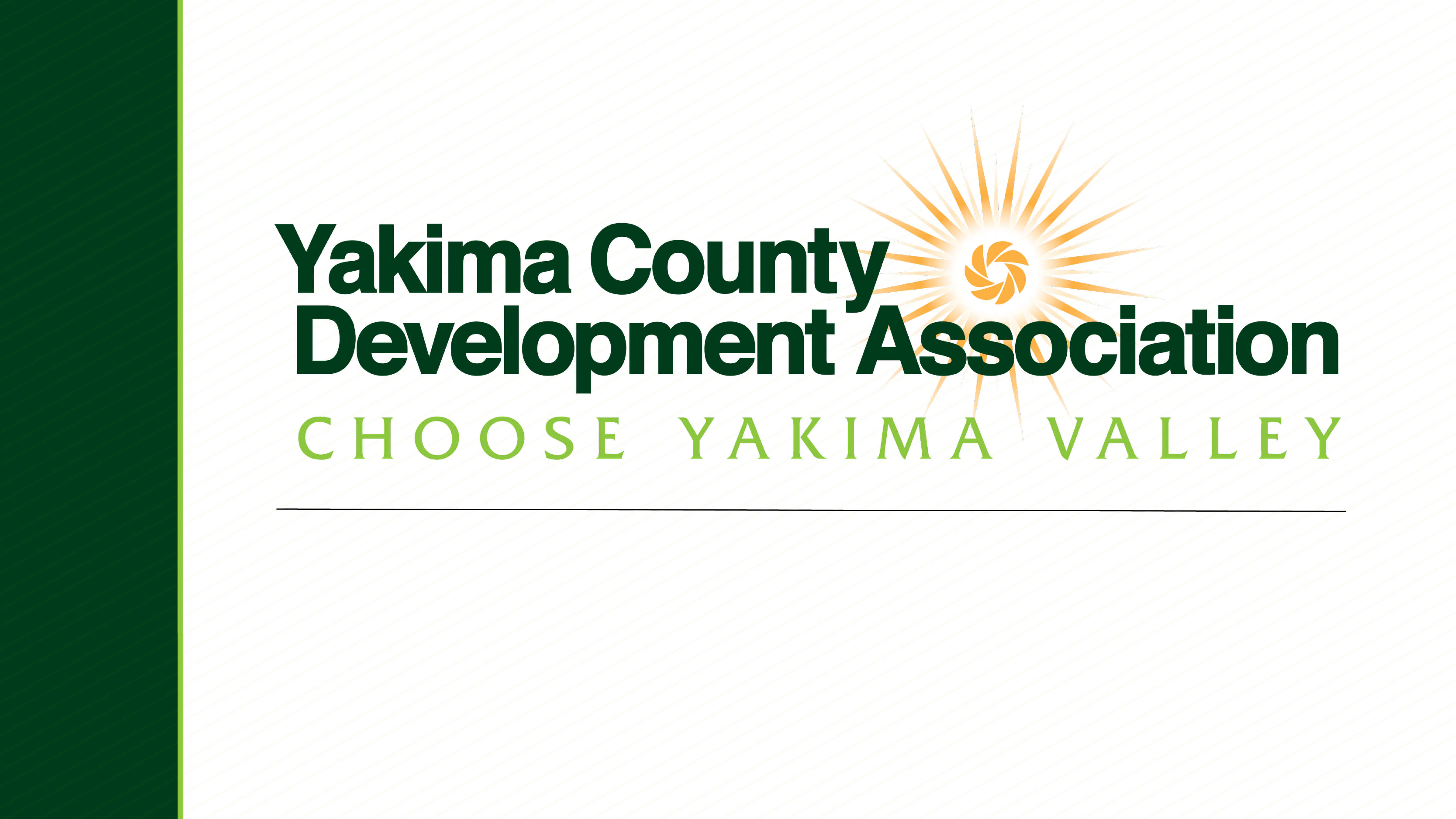 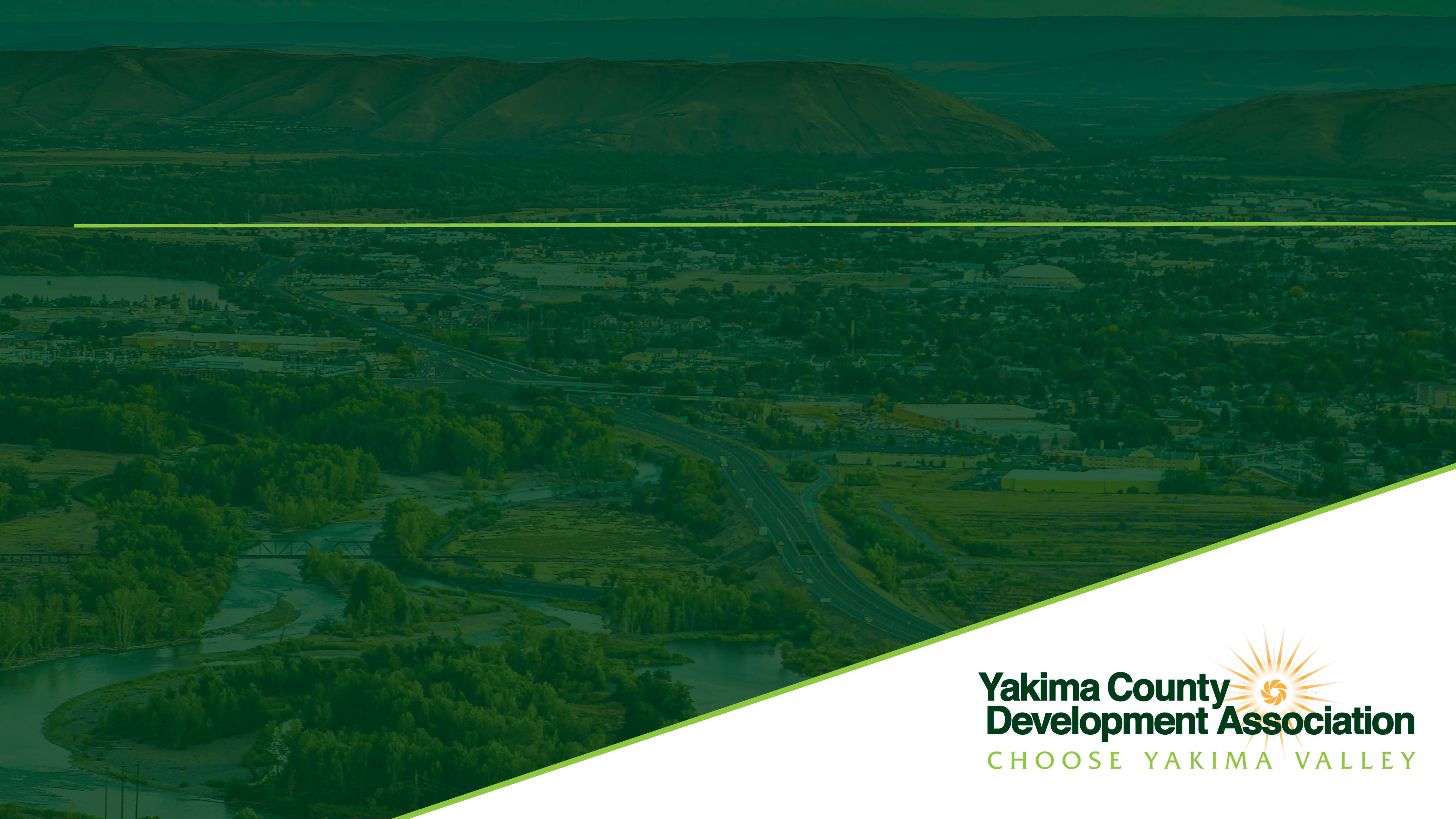 Overview
Economic Development 101
Primary and Secondary Employers
Seeing through Economic Development Glasses
Seeing through Primary Employer Glasses
Role of Elected Officials
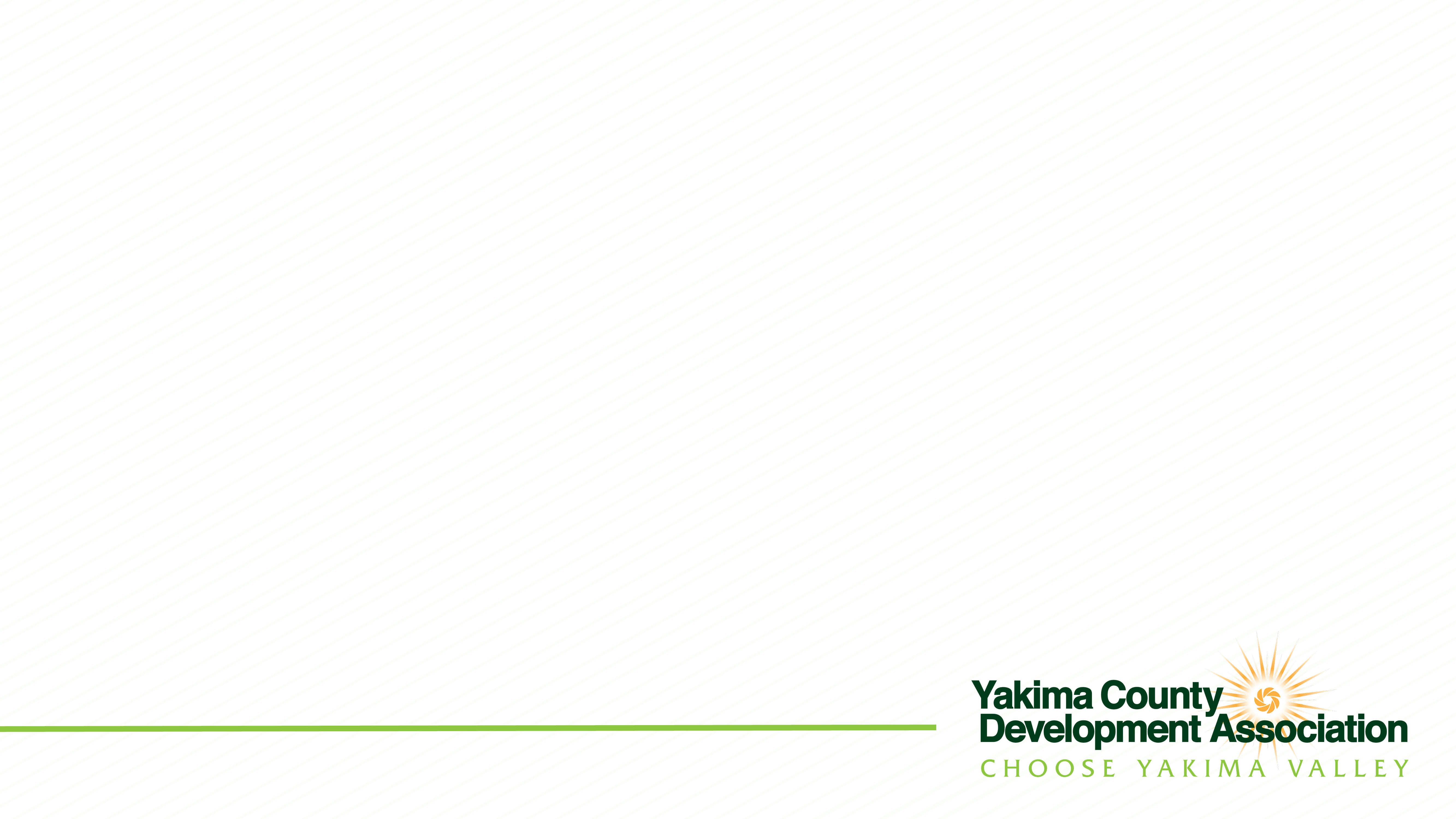 Primary & Secondary Employers
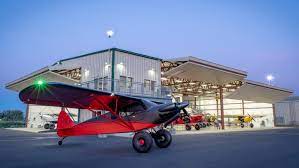 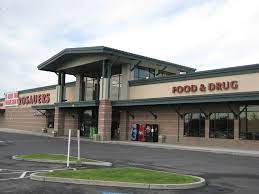 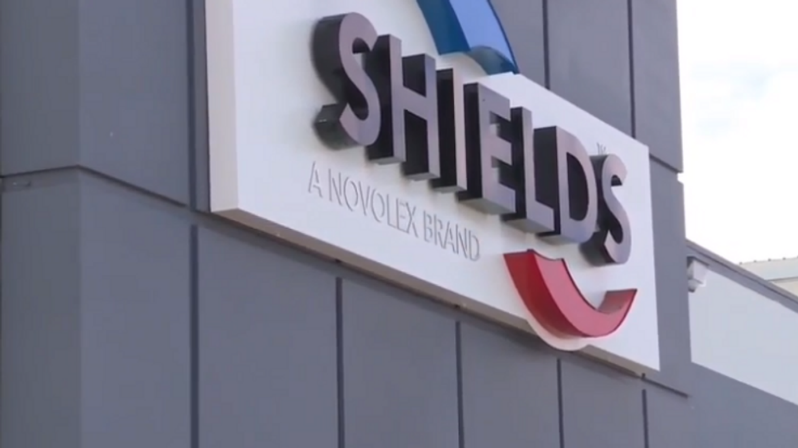 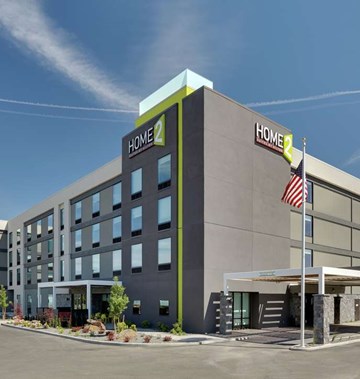 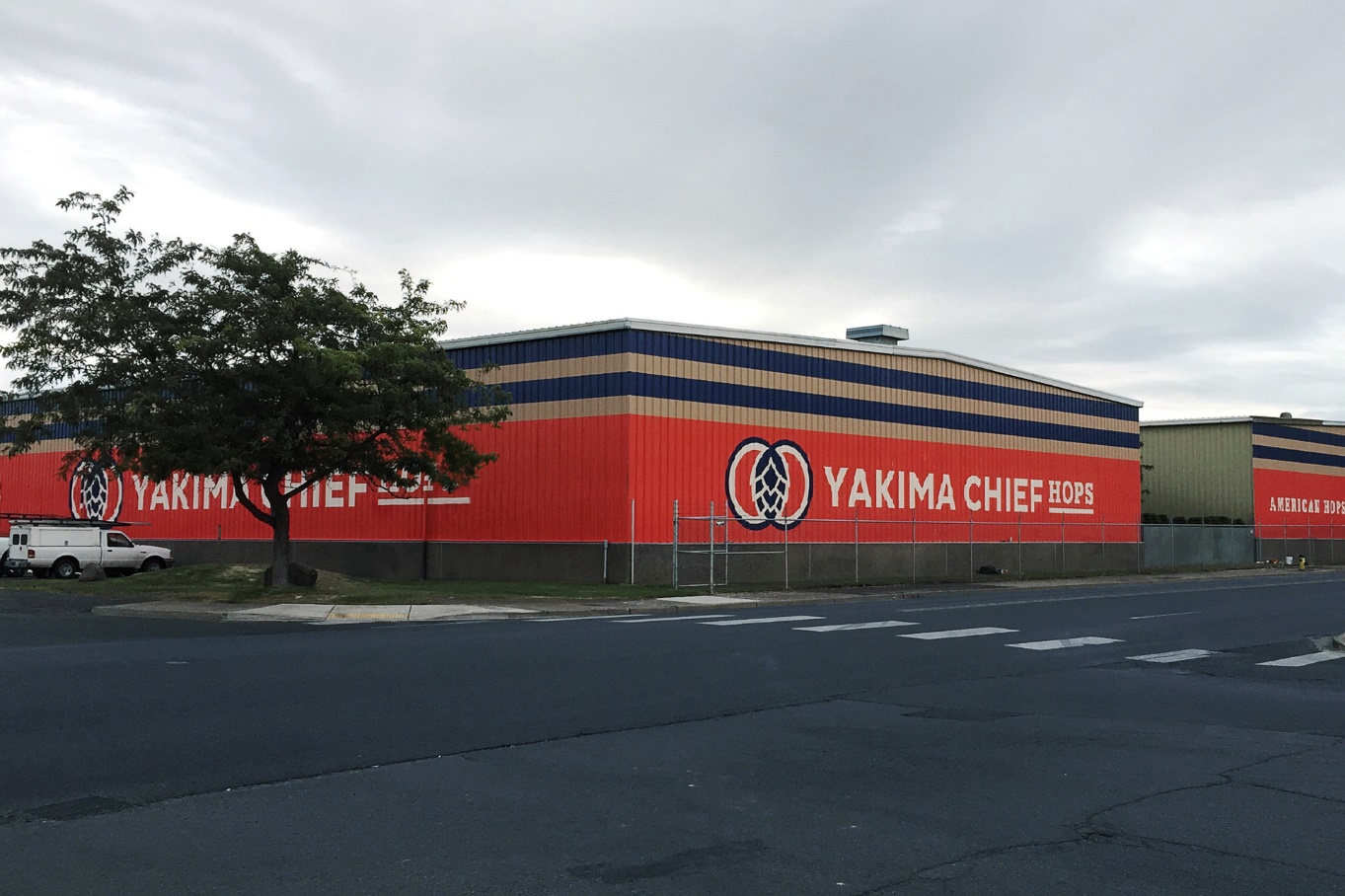 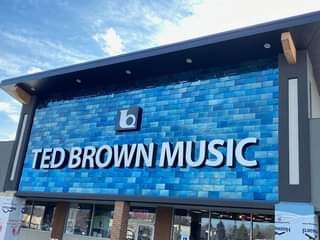 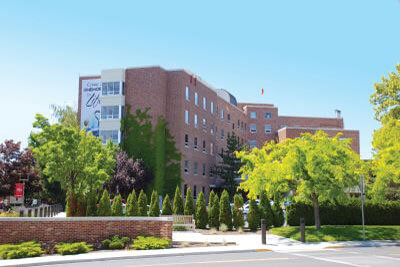 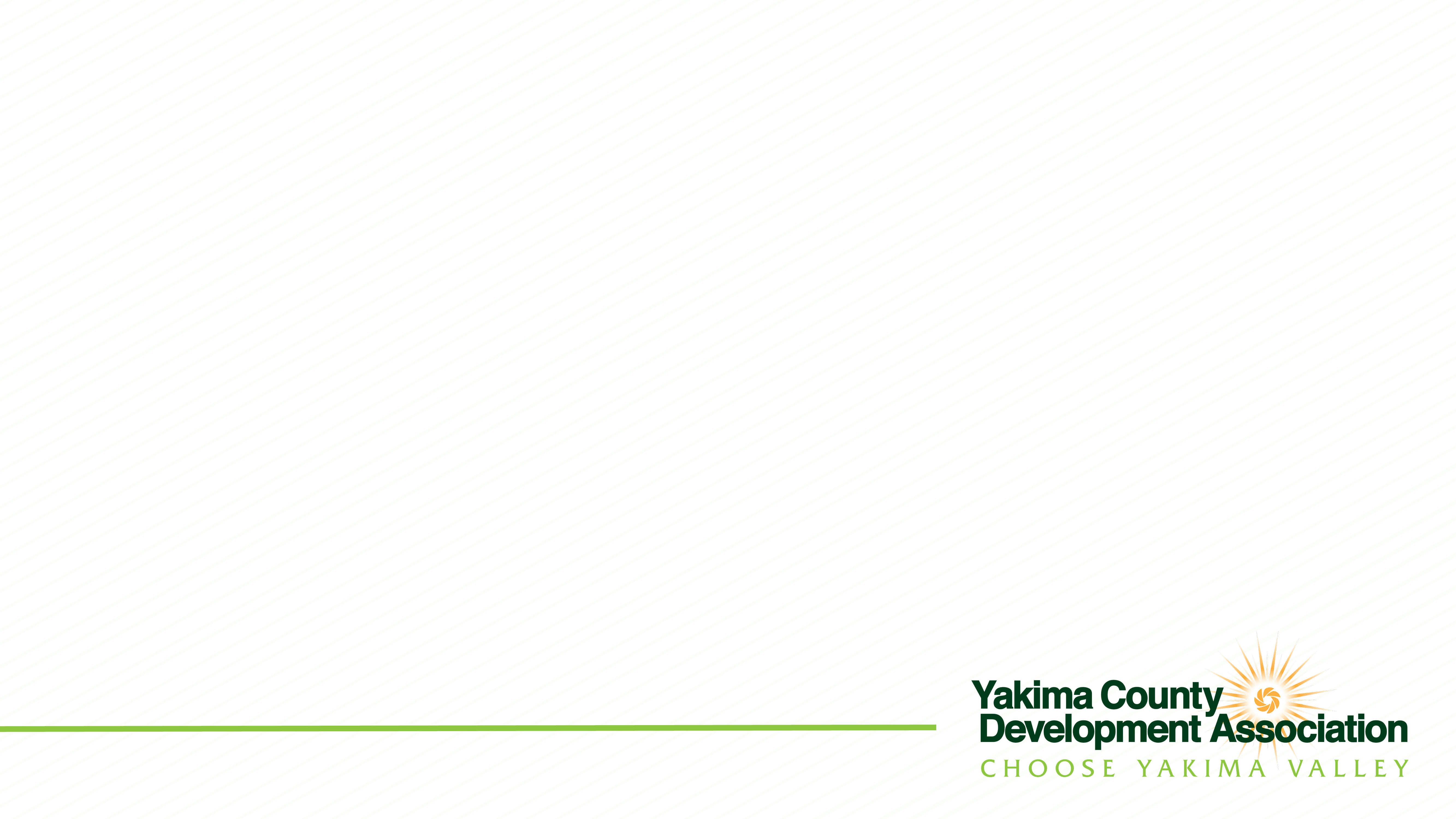 Primary & Secondary Employers
Primary employers are industries that produce more goods and/or services that can be consumed by the local economy and therefore export a significant portion of them.

Secondary employers are those businesses that serve the local community and essentially recirculate local dollars.
https://www.stevebizblog.com/primary-vs-secondary-employers/
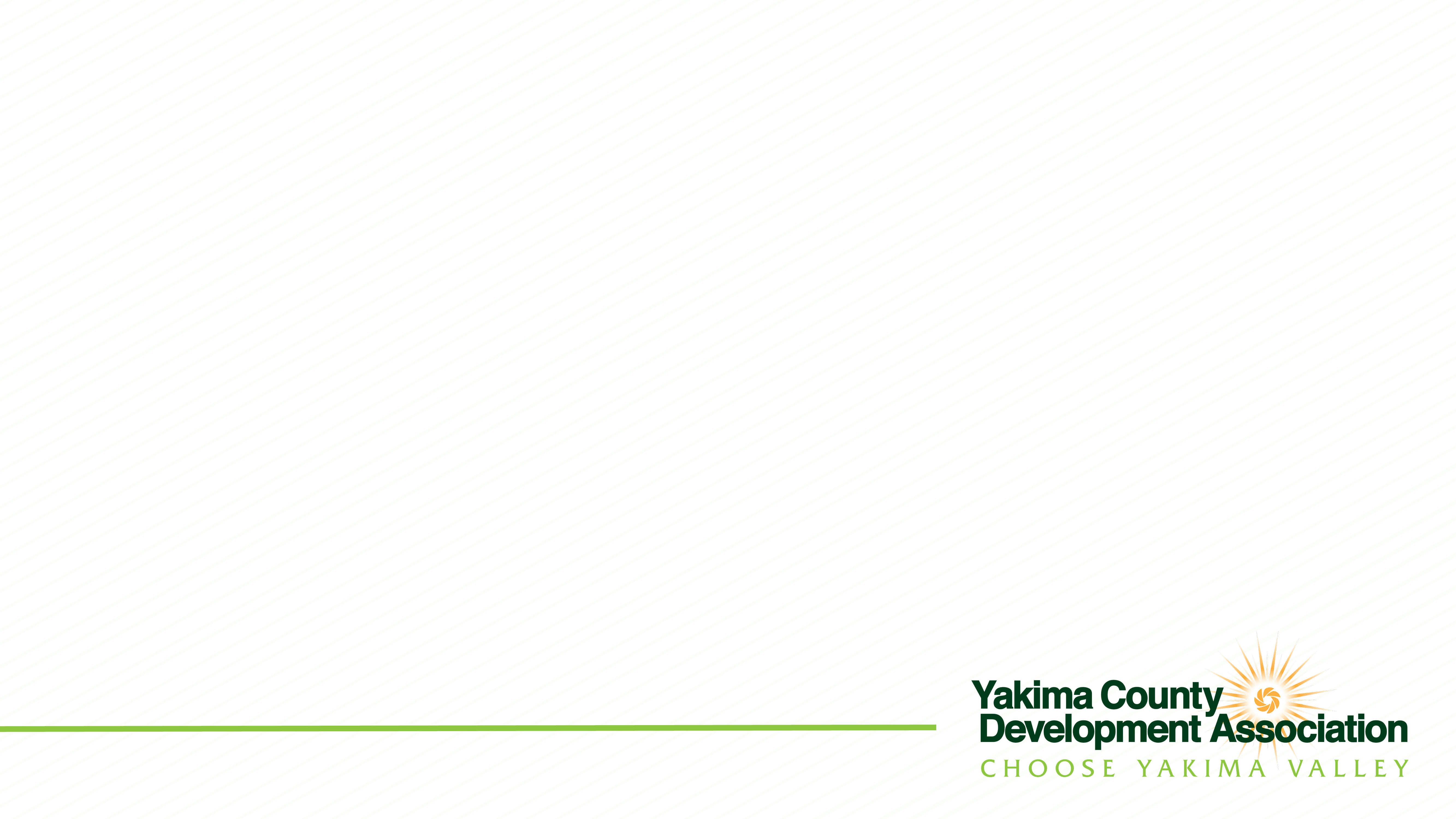 Primary & Secondary Employers
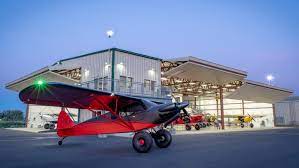 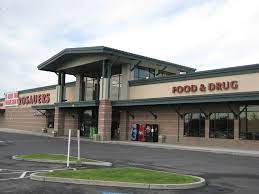 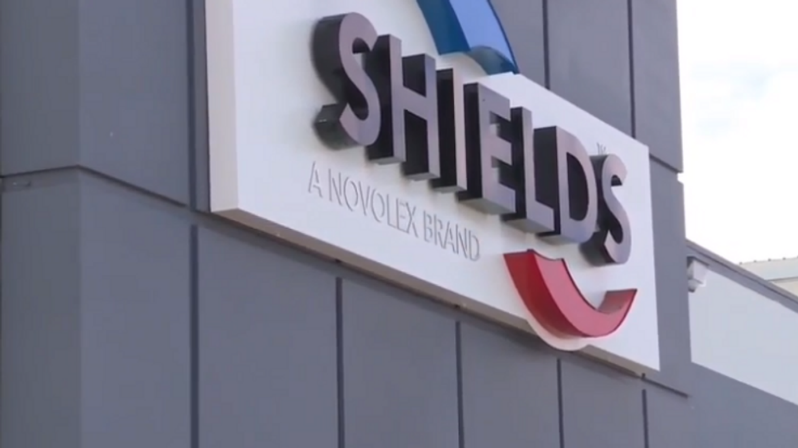 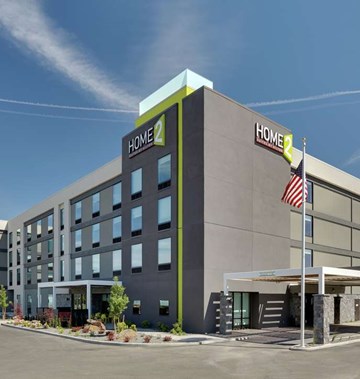 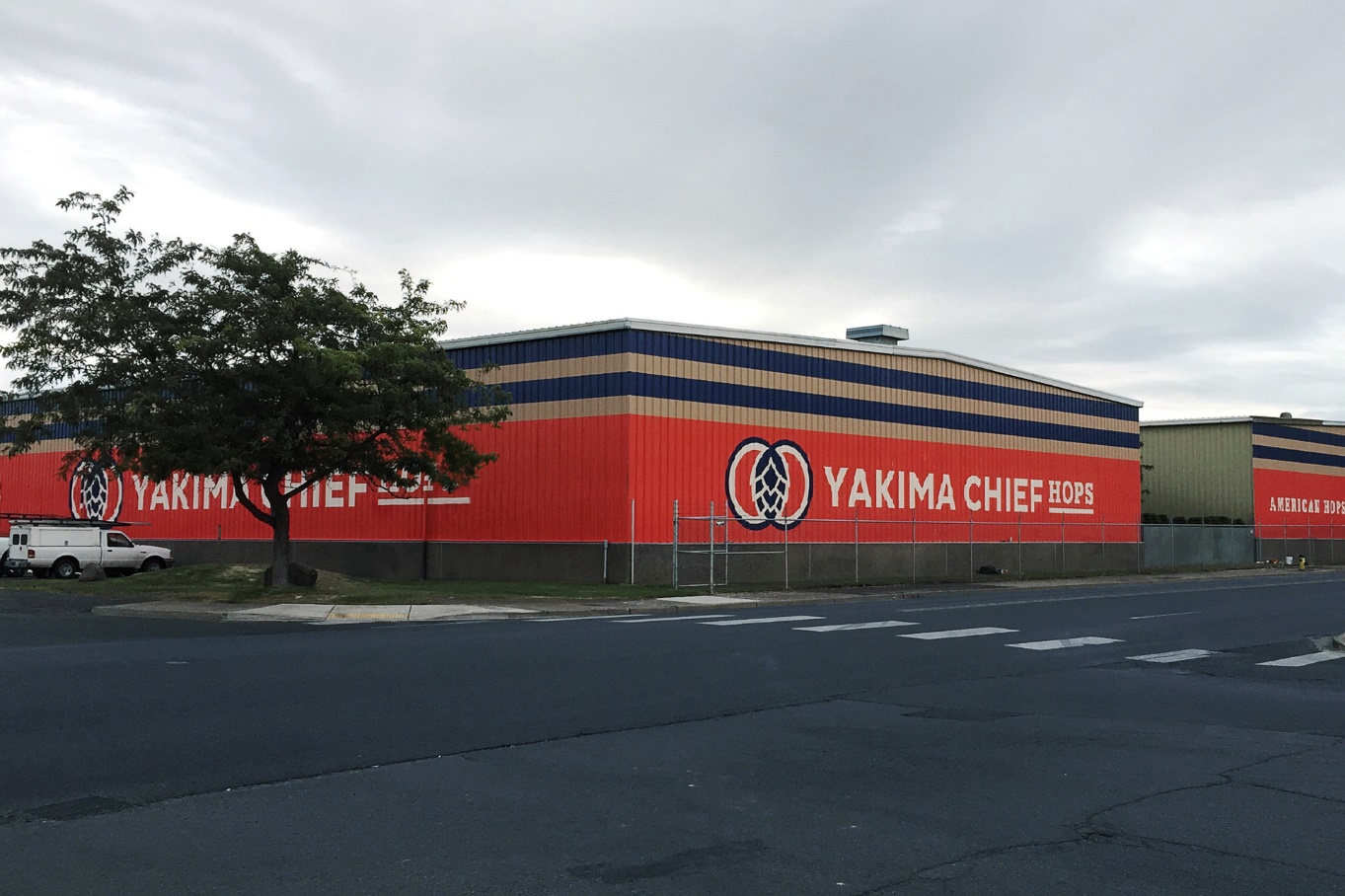 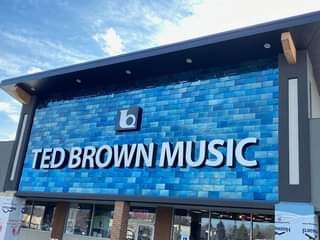 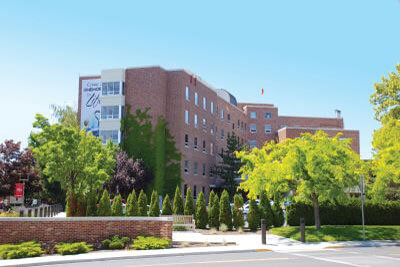 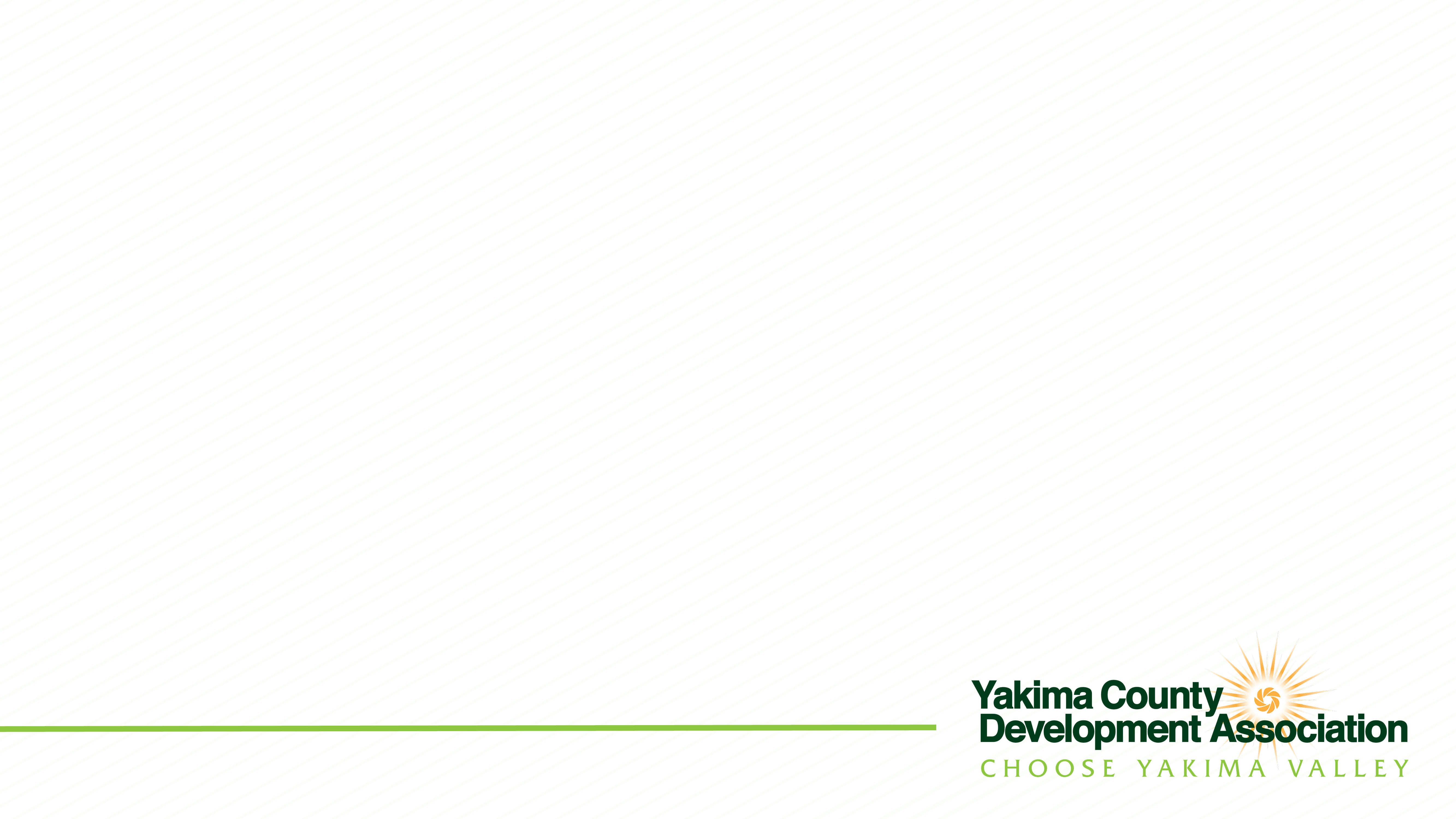 Primary & Secondary Employers
What are the Top-5 Employing Industry Sectors in Yakima County?
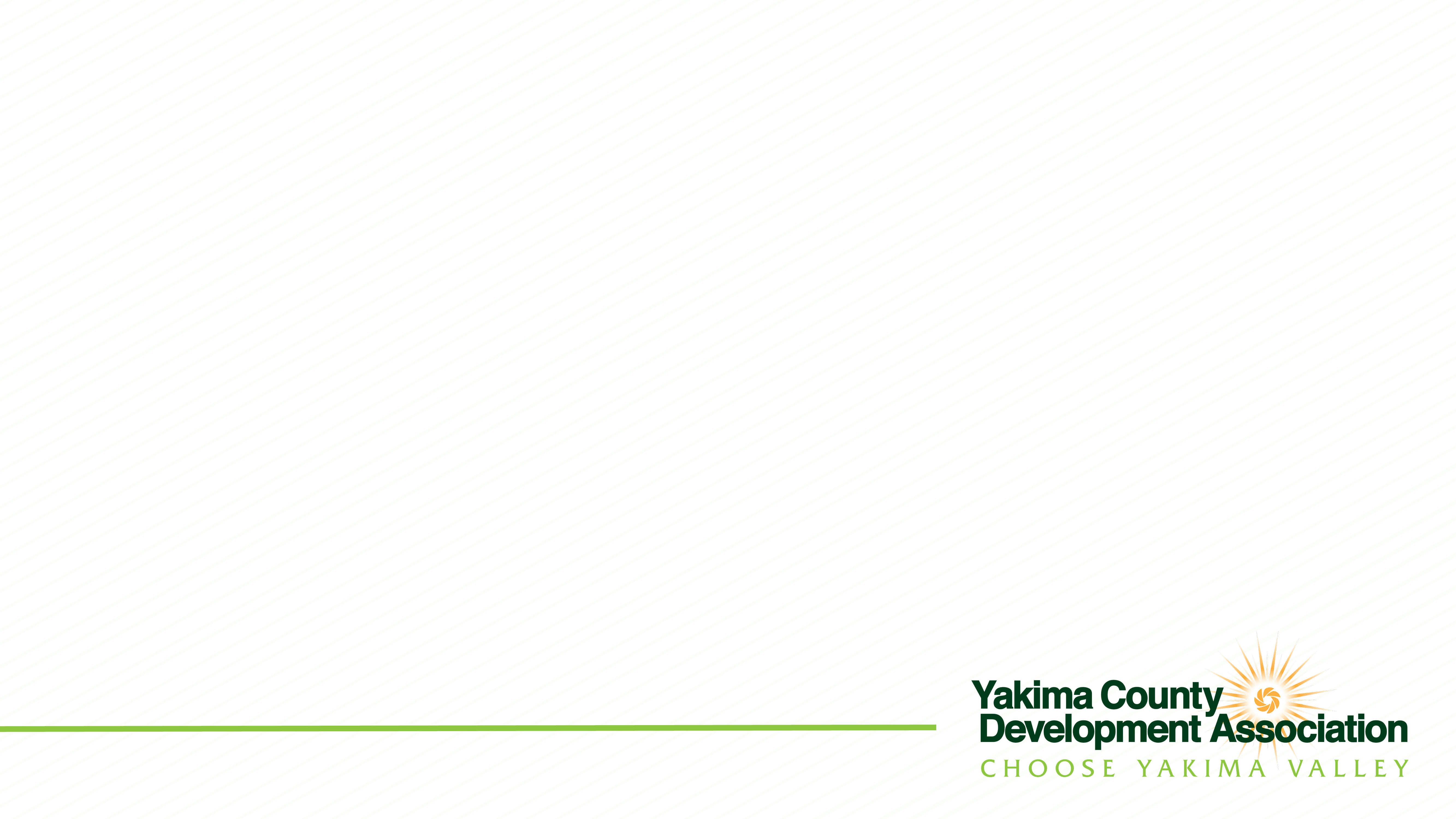 Primary & Secondary Employers
Agriculture 26.6%
Government 15.7%
Health Care 14%
Retail Trade 9.6%
Manufacturing 7.5%
What are the Top-5 Employing Industry Sectors in Yakima County?
ESRI Community Analyst Online
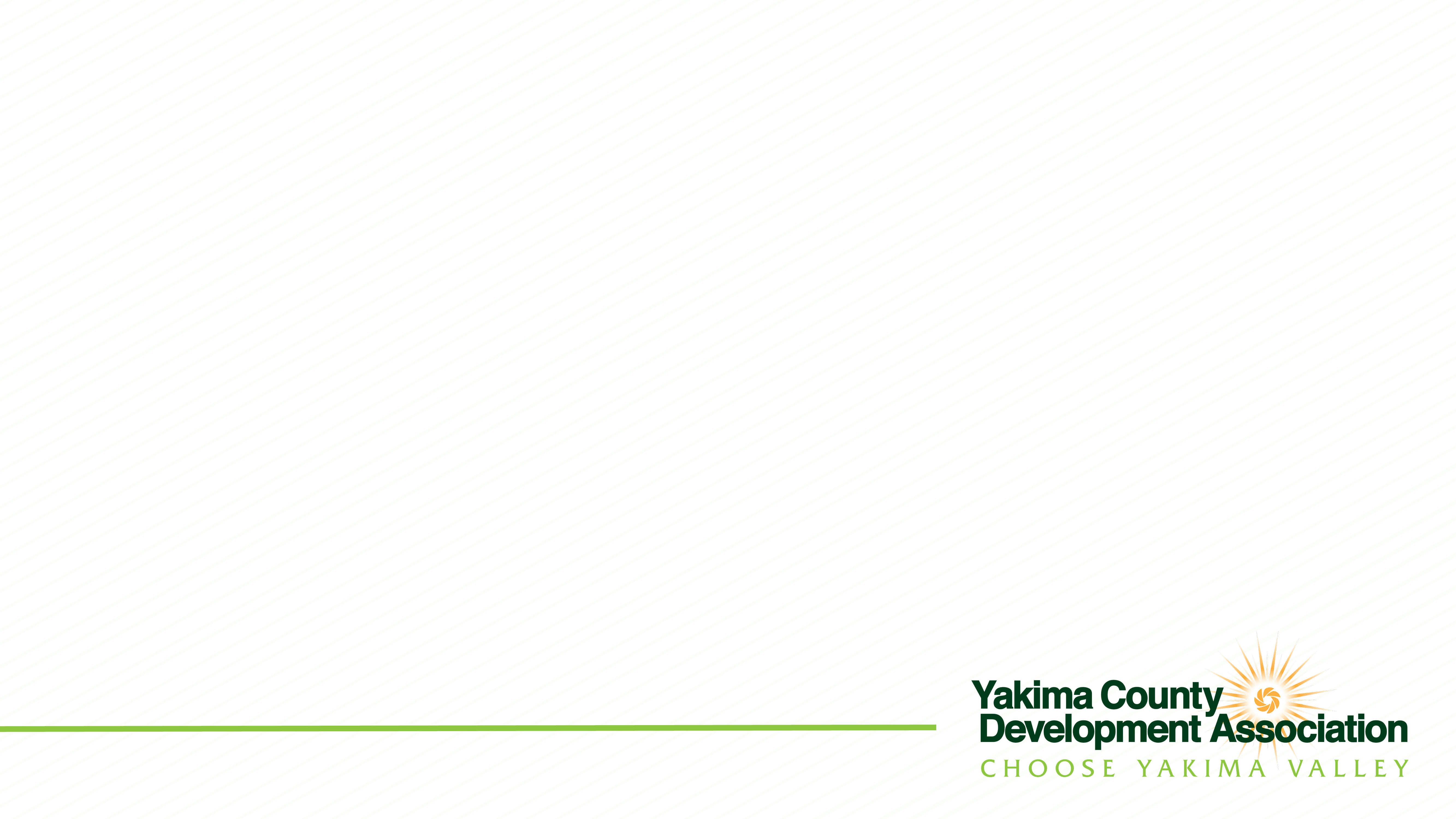 Primary & Secondary Employers
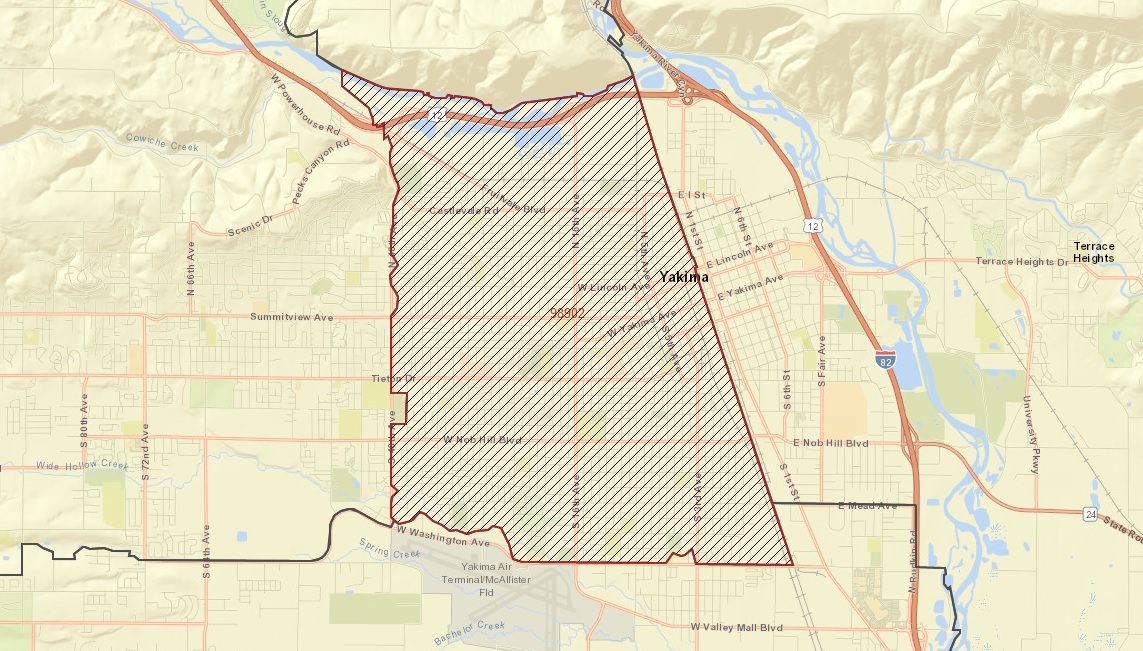 What are the Top-5 Employing Industry Sectors in Zip code 98902?
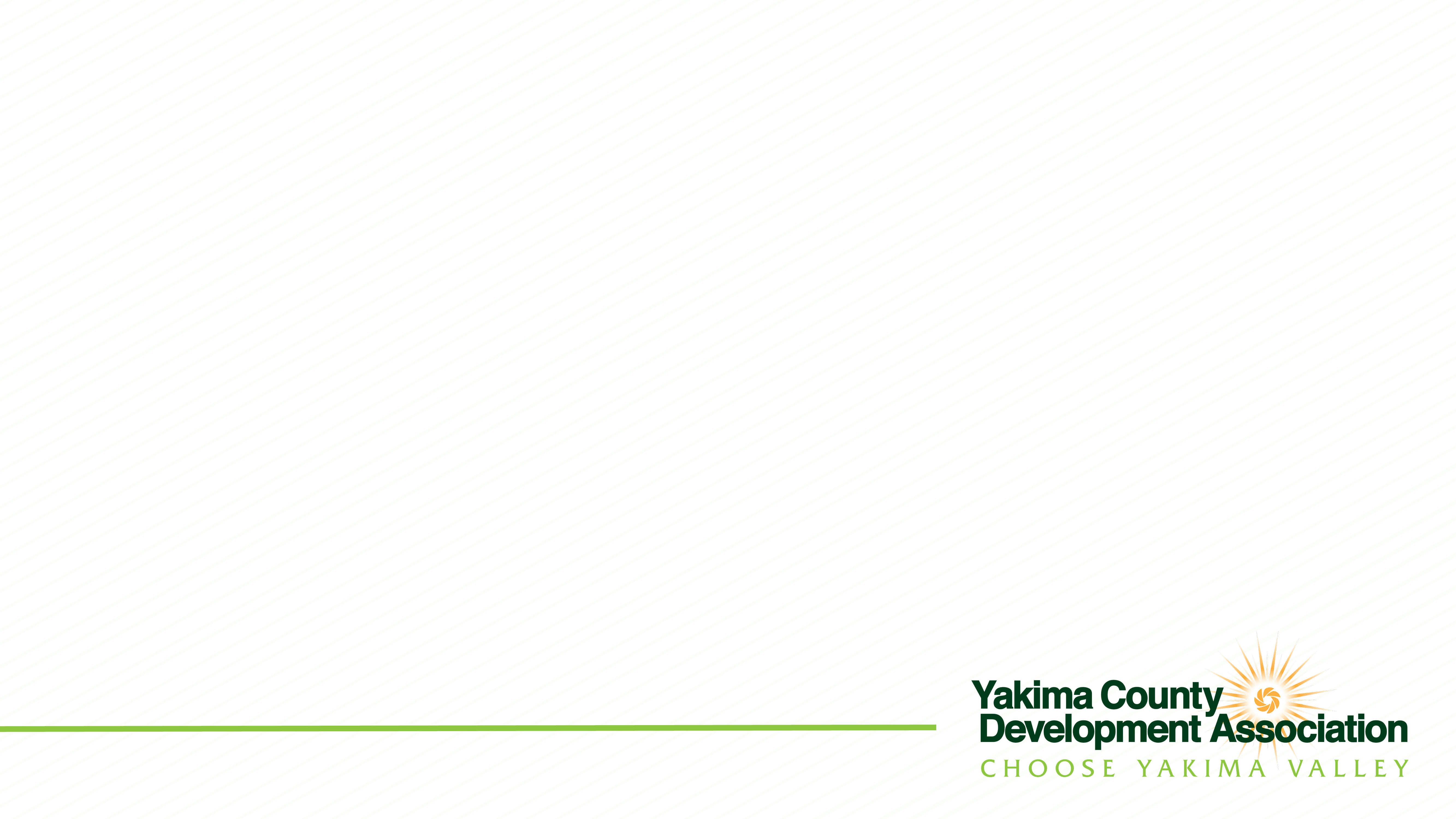 Primary & Secondary Employers
Health Care 34.2%
Wholesale Trade 10.2%
Retail Trade 8.2%
Educational Services 7.8%
Manufacturing 6.4%
What are the Top-5 Employing Industry Sectors in Zip code 98902?
ESRI Community Analyst Online
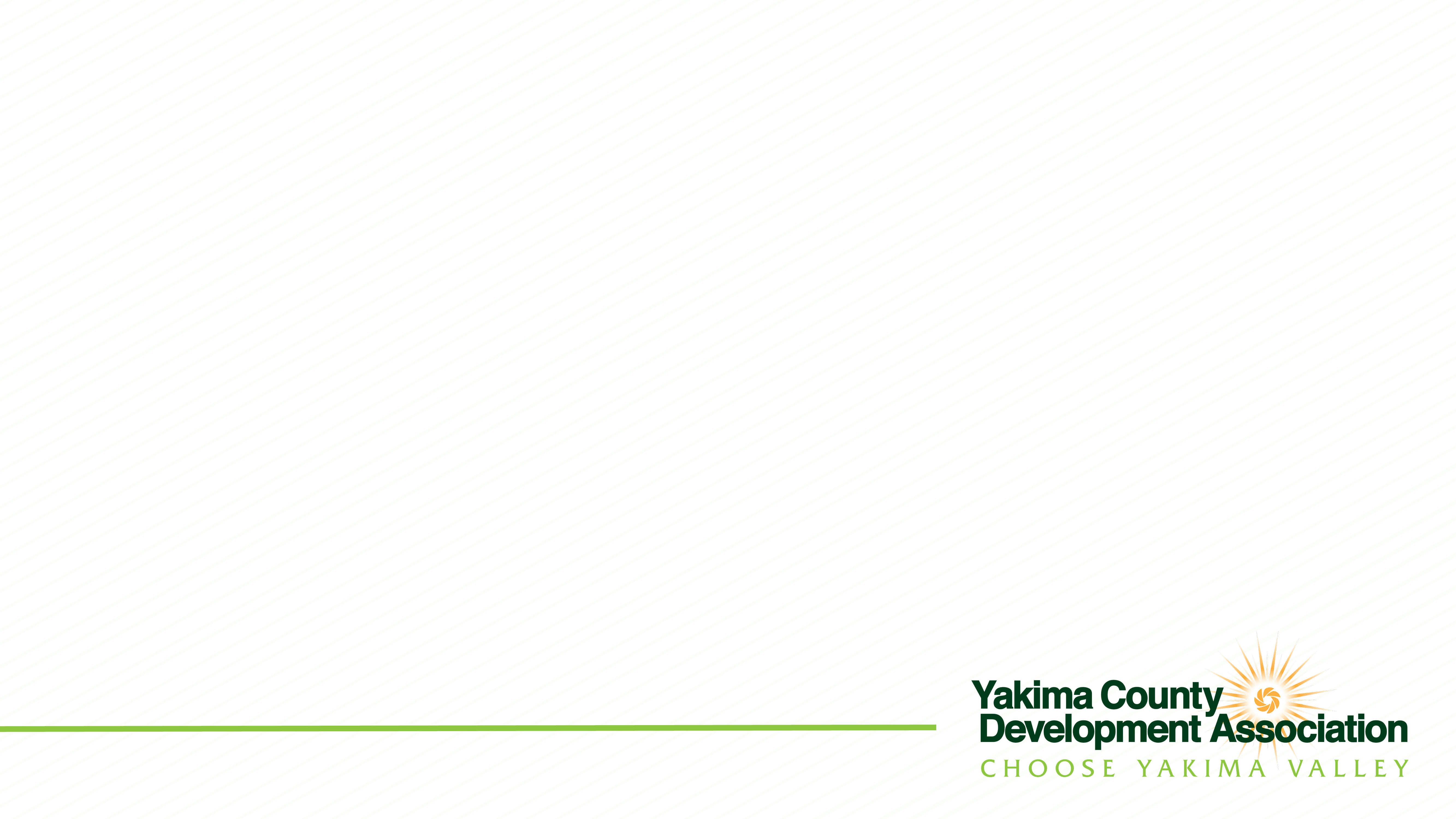 Primary & Secondary Employers
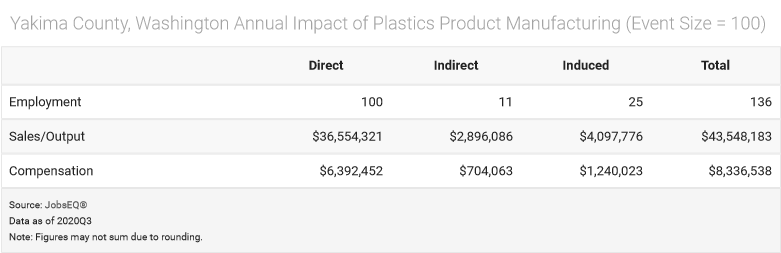 Jobs EQ 3.0
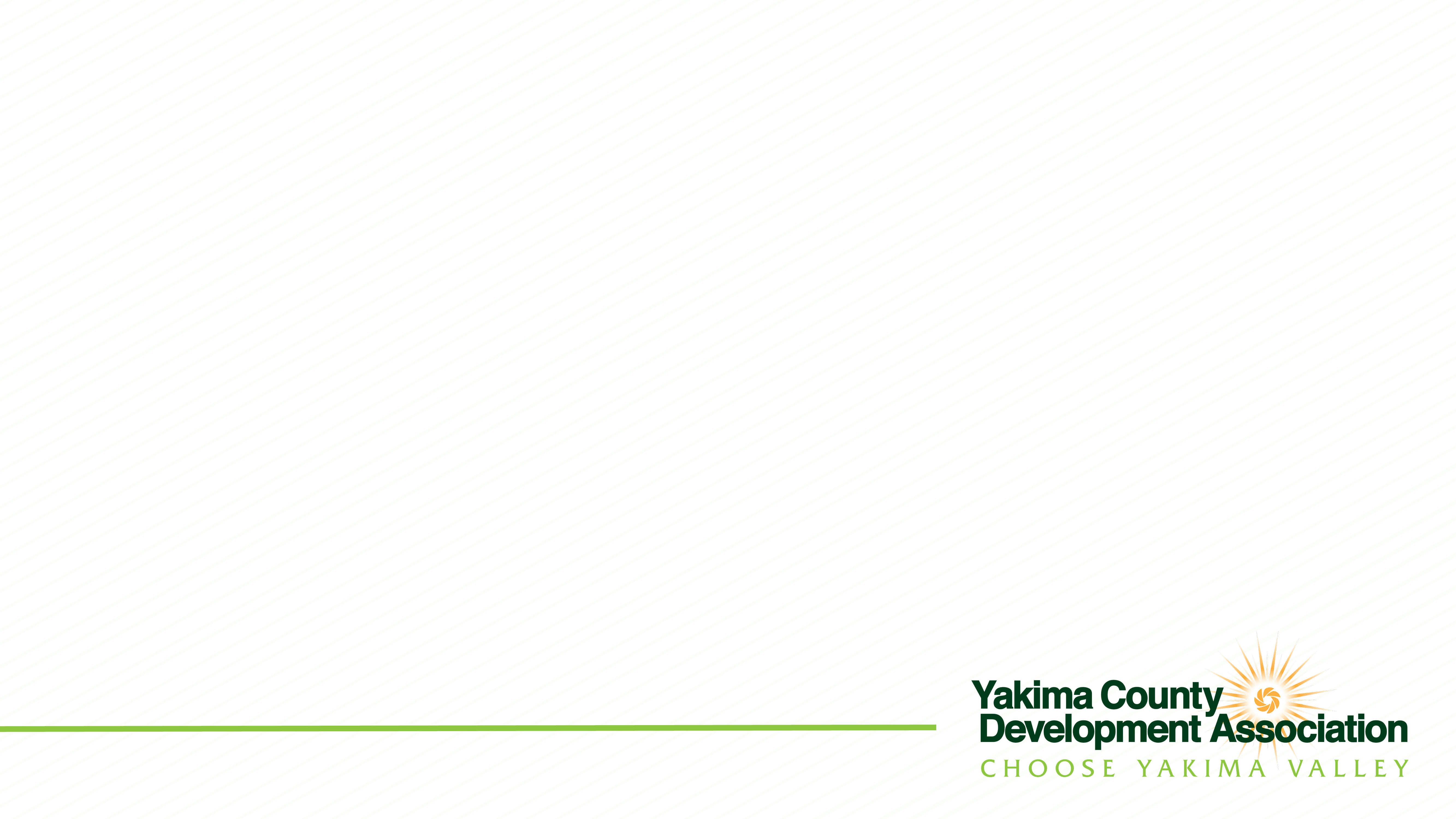 Primary & Secondary Employers
Direct - The jobs, sales/output and compensation directly created or lost by the event 
Indirect - The jobs, sales/output and compensation created or lost by regional companies supplying goods and services to the new or newly expanded industry 
Induced - The jobs, sales/output and compensation created when new employees from the new or expanded firm spend their wages at local establishments; or the jobs, sales/output and compensation lost when laid off employees do not spend their money locally anymore 
Total - The sum of the direct, indirect and induced impacts
Jobs EQ 3.0
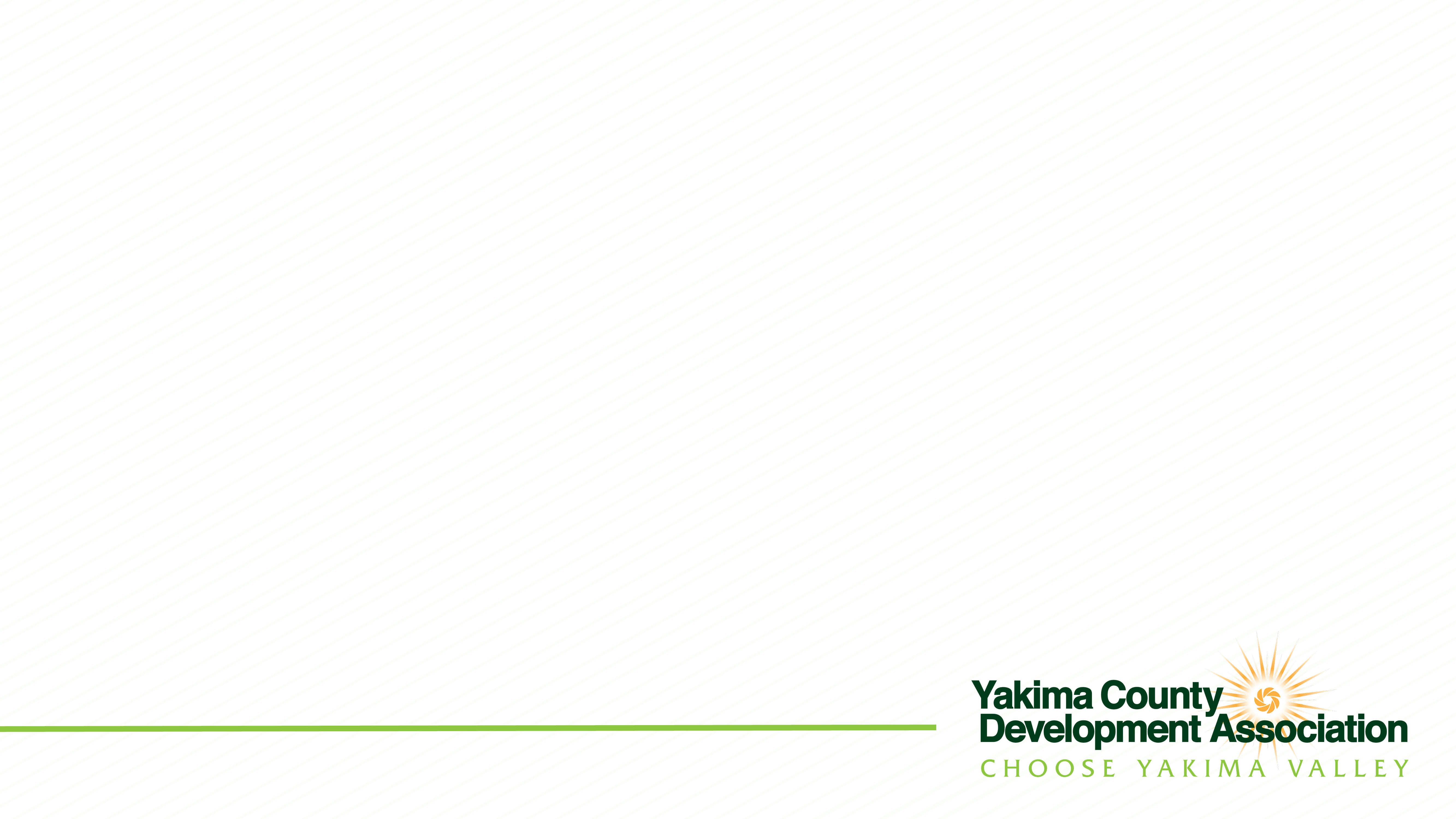 Primary & Secondary Employers
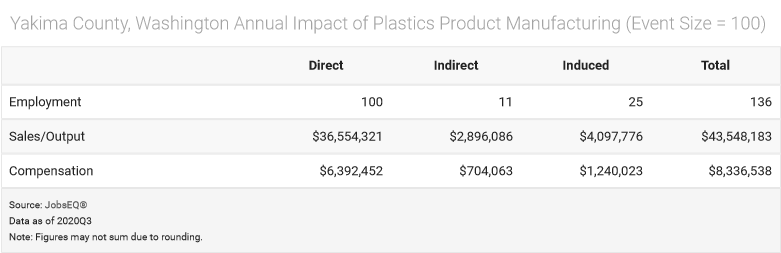 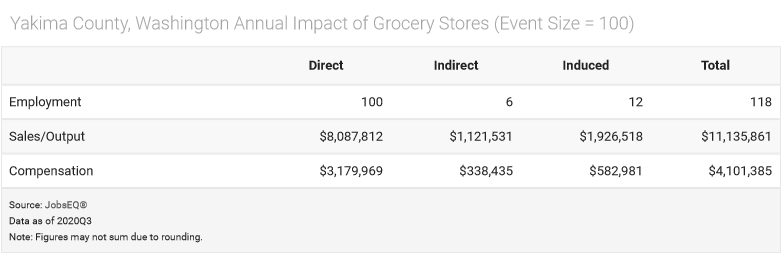 Jobs EQ 3.0
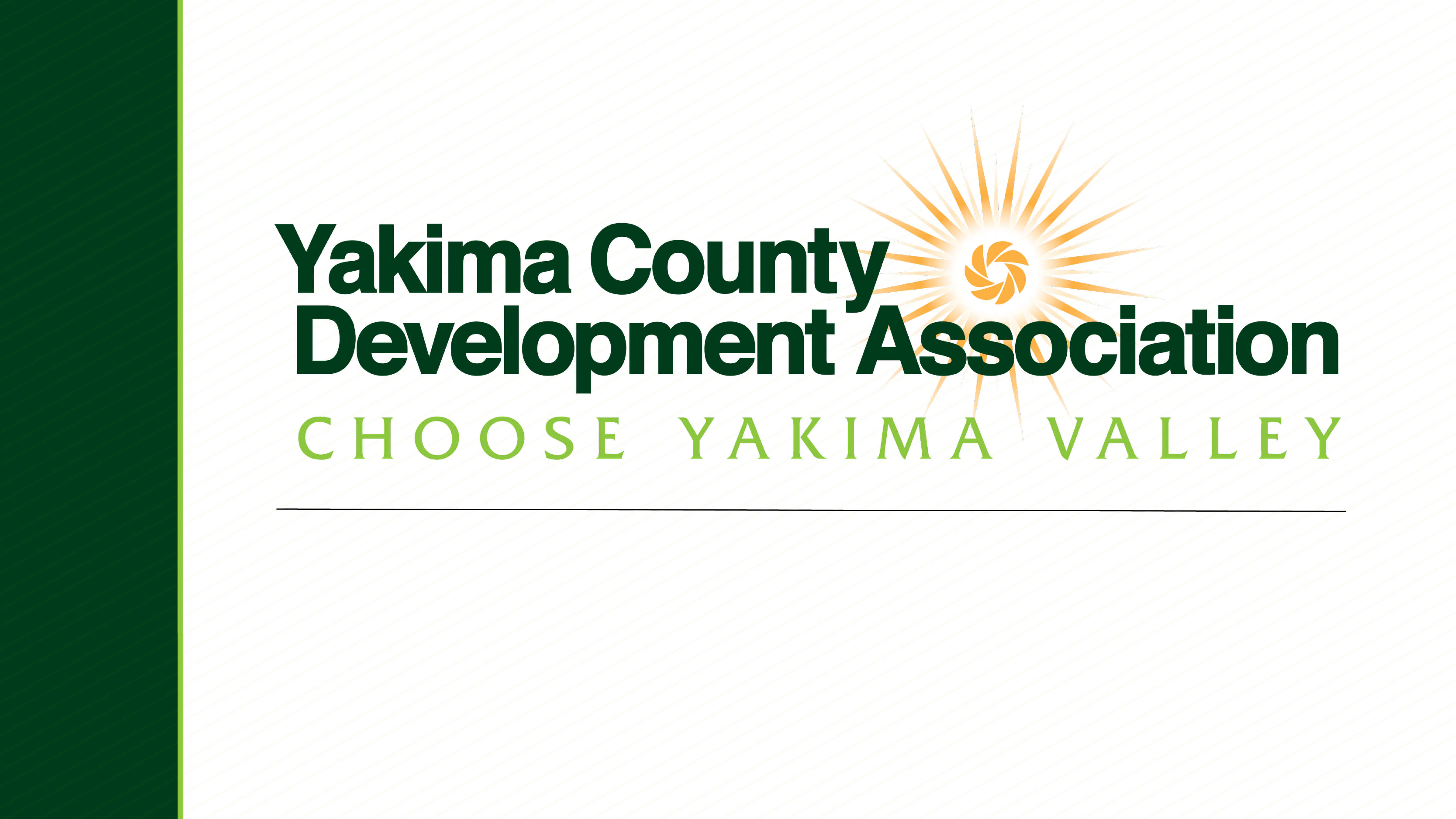 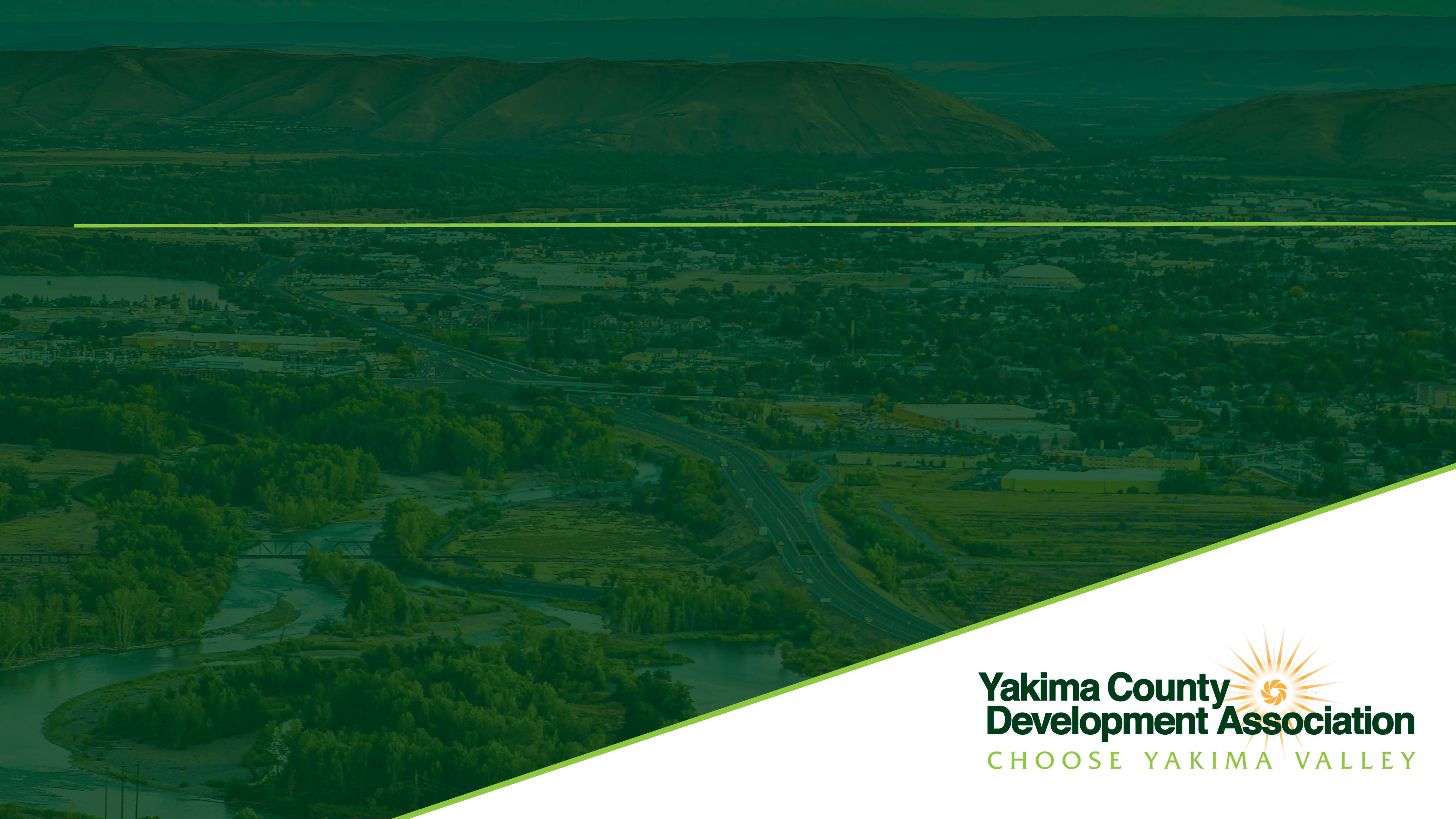 Overview
Economic Development 101
Primary and Secondary Employers
Seeing through Economic Development Glasses
Seeing through Primary Employer Glasses
Role of Elected Officials
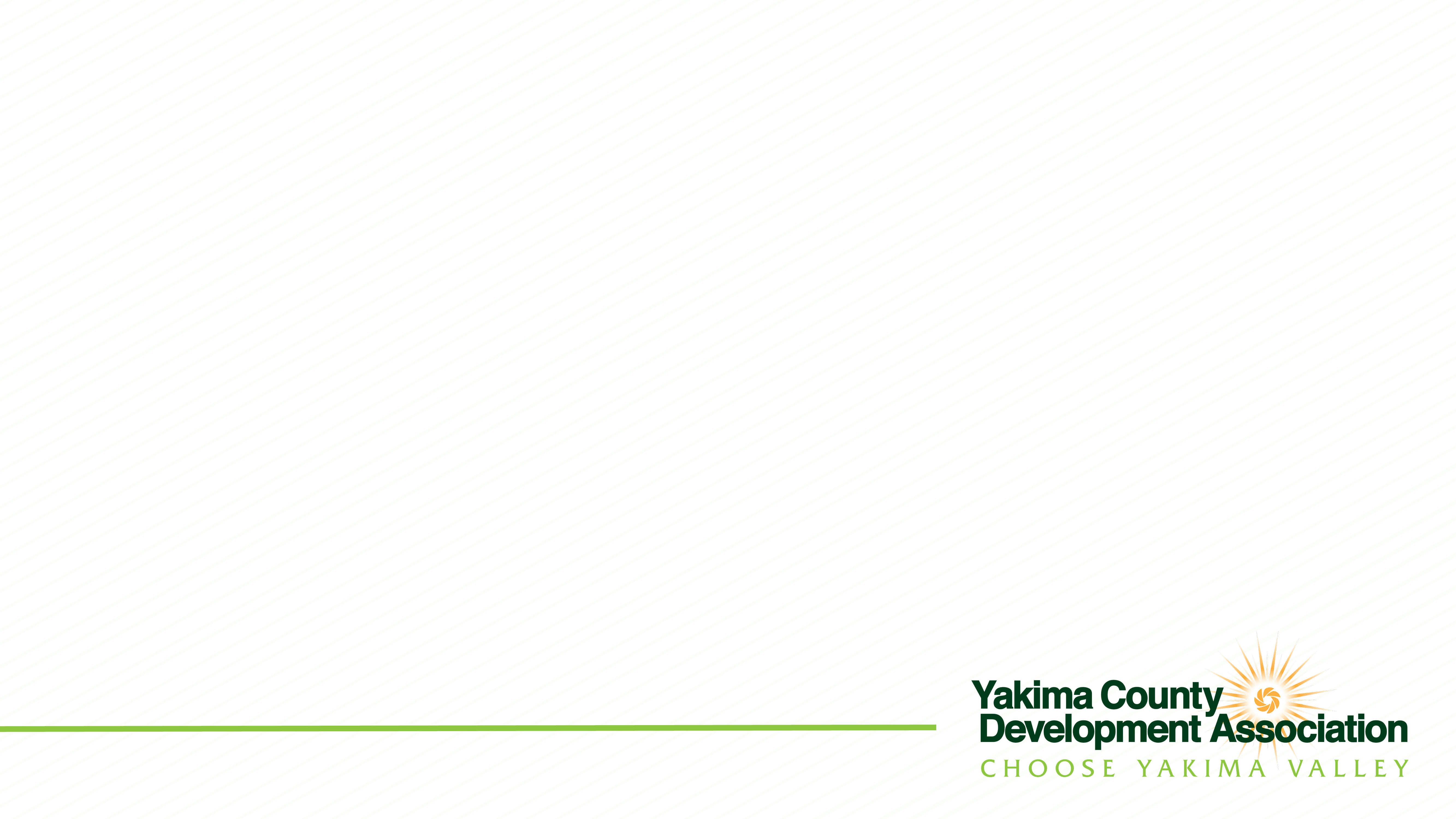 Economic Development Glasses
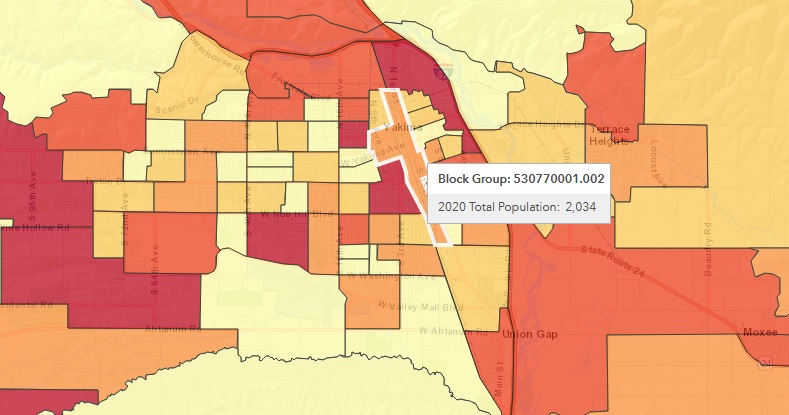 Population
ESRI Community Analyst Online
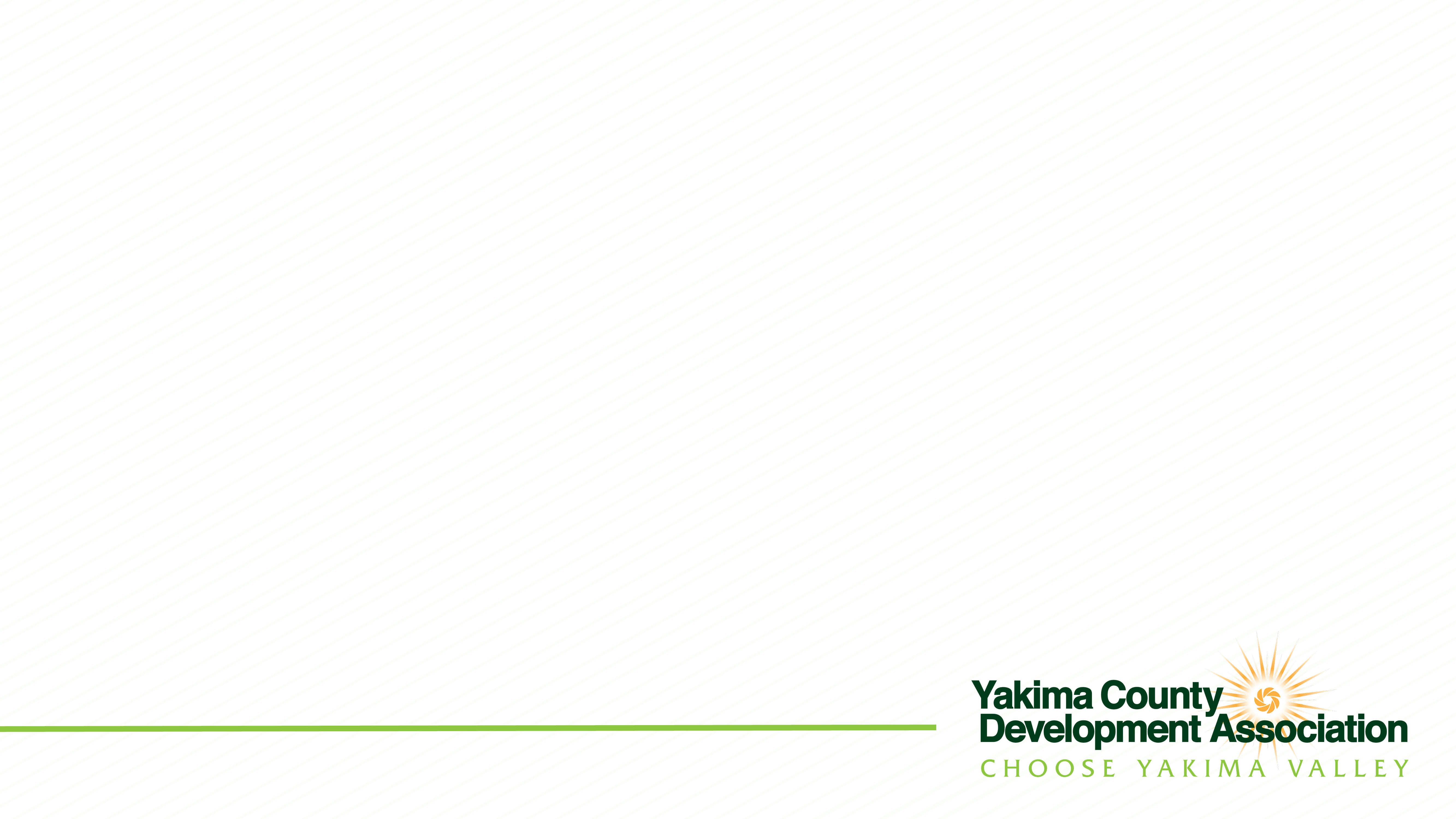 Economic Development Glasses
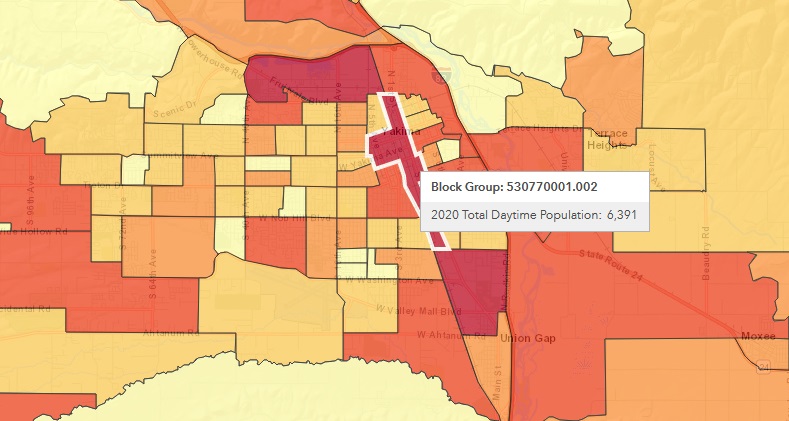 Daytime Population
ESRI Community Analyst Online
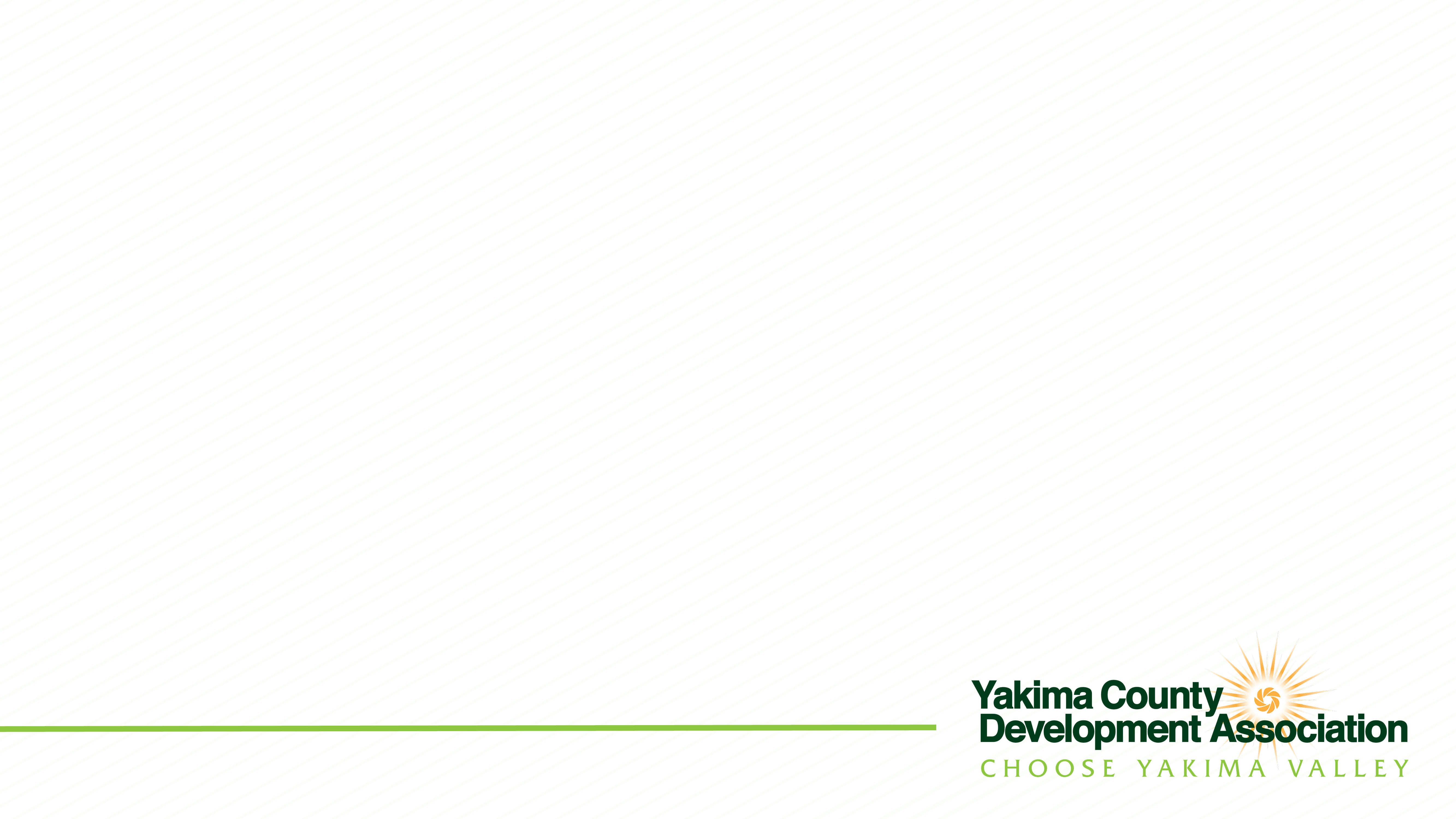 Economic Development Glasses
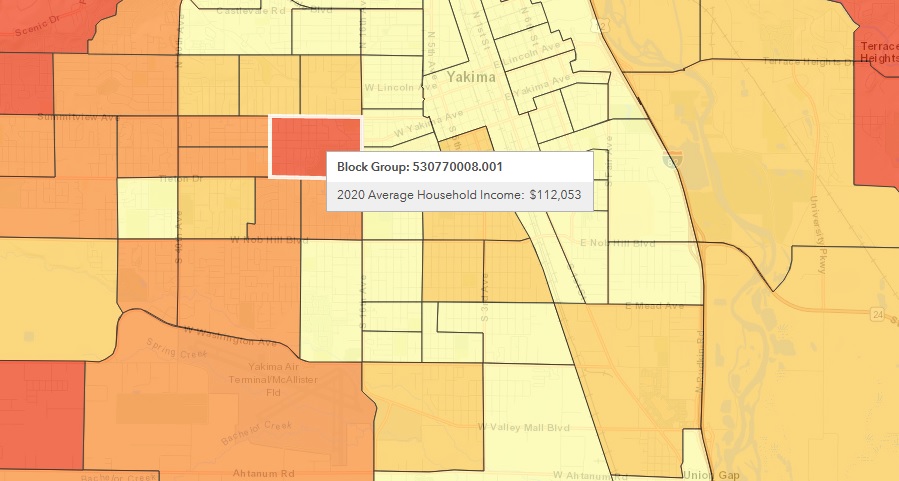 Average Household Income
ESRI Community Analyst Online
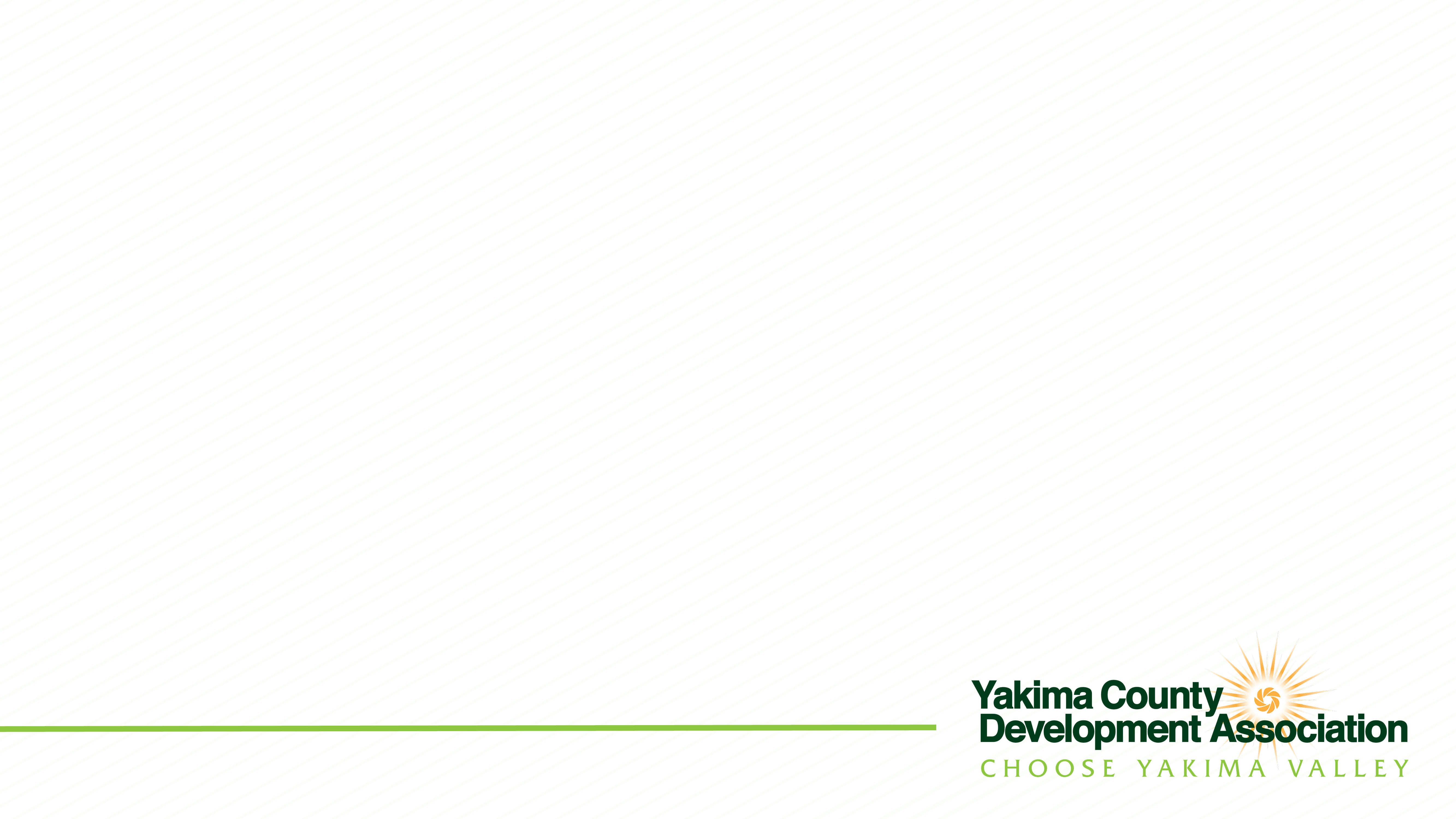 Economic Development Glasses
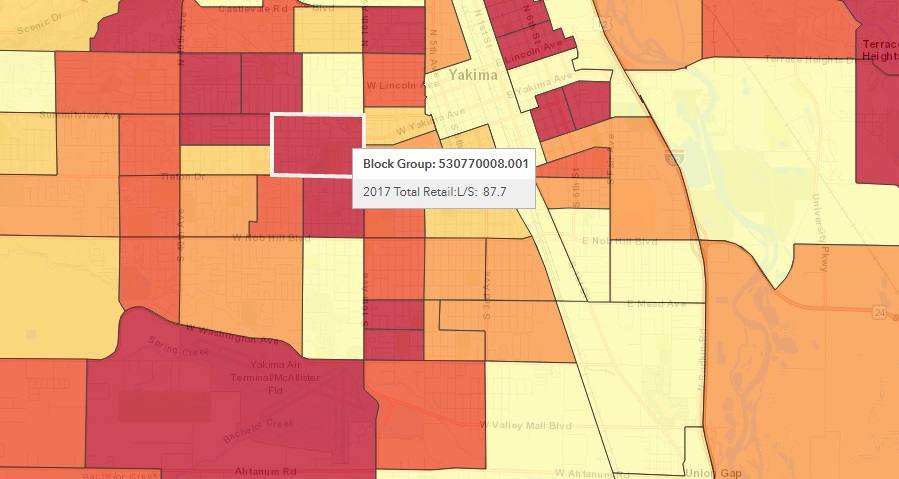 Retail Leakage
ESRI Community Analyst Online
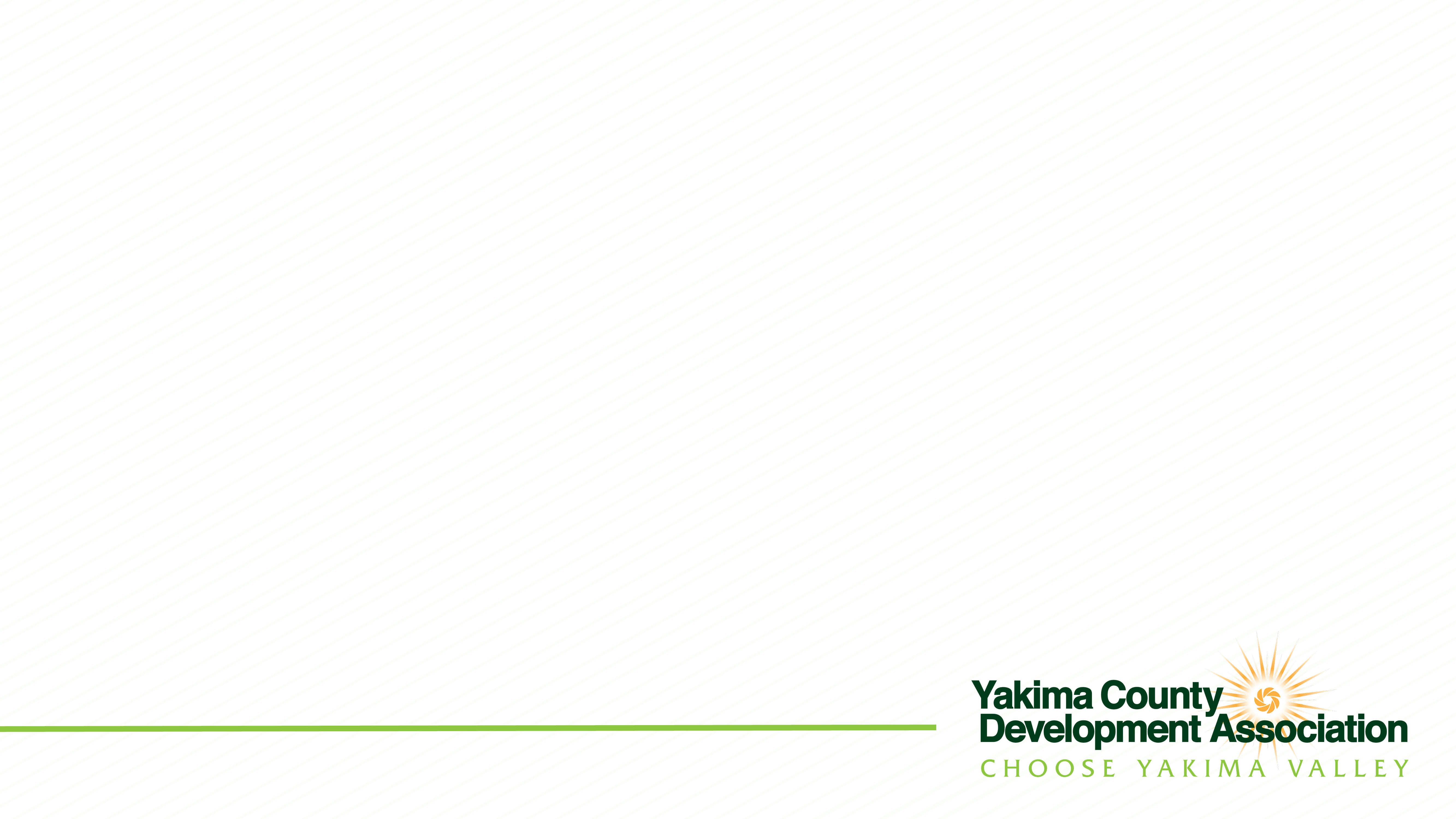 Economic Development Glasses
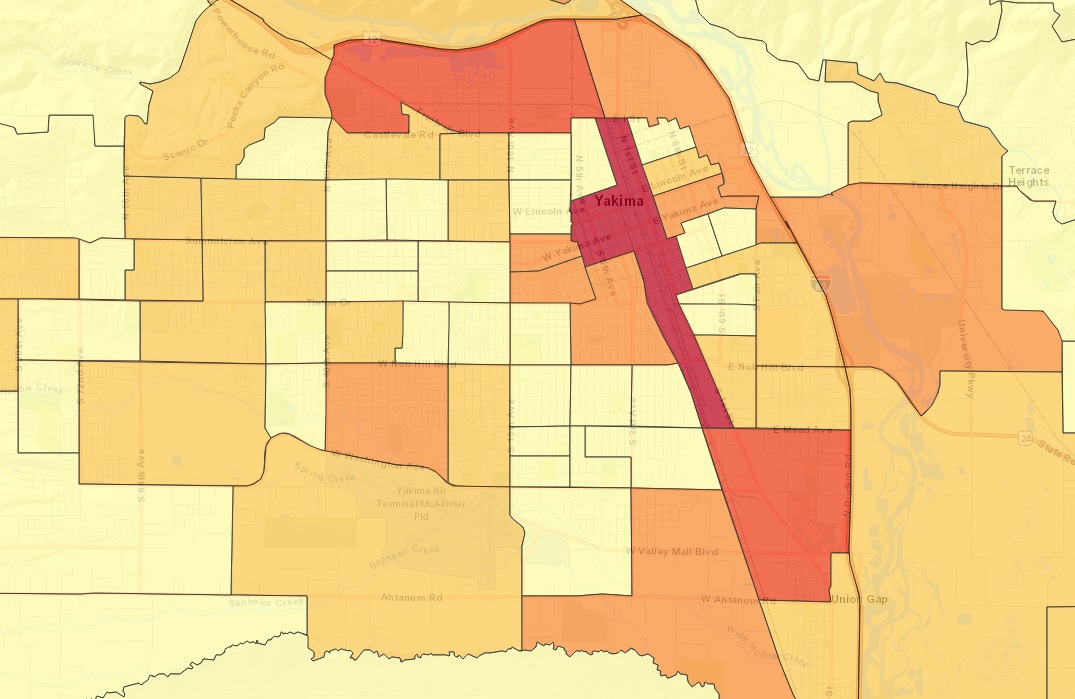 Number of Businesses
ESRI Community Analyst Online
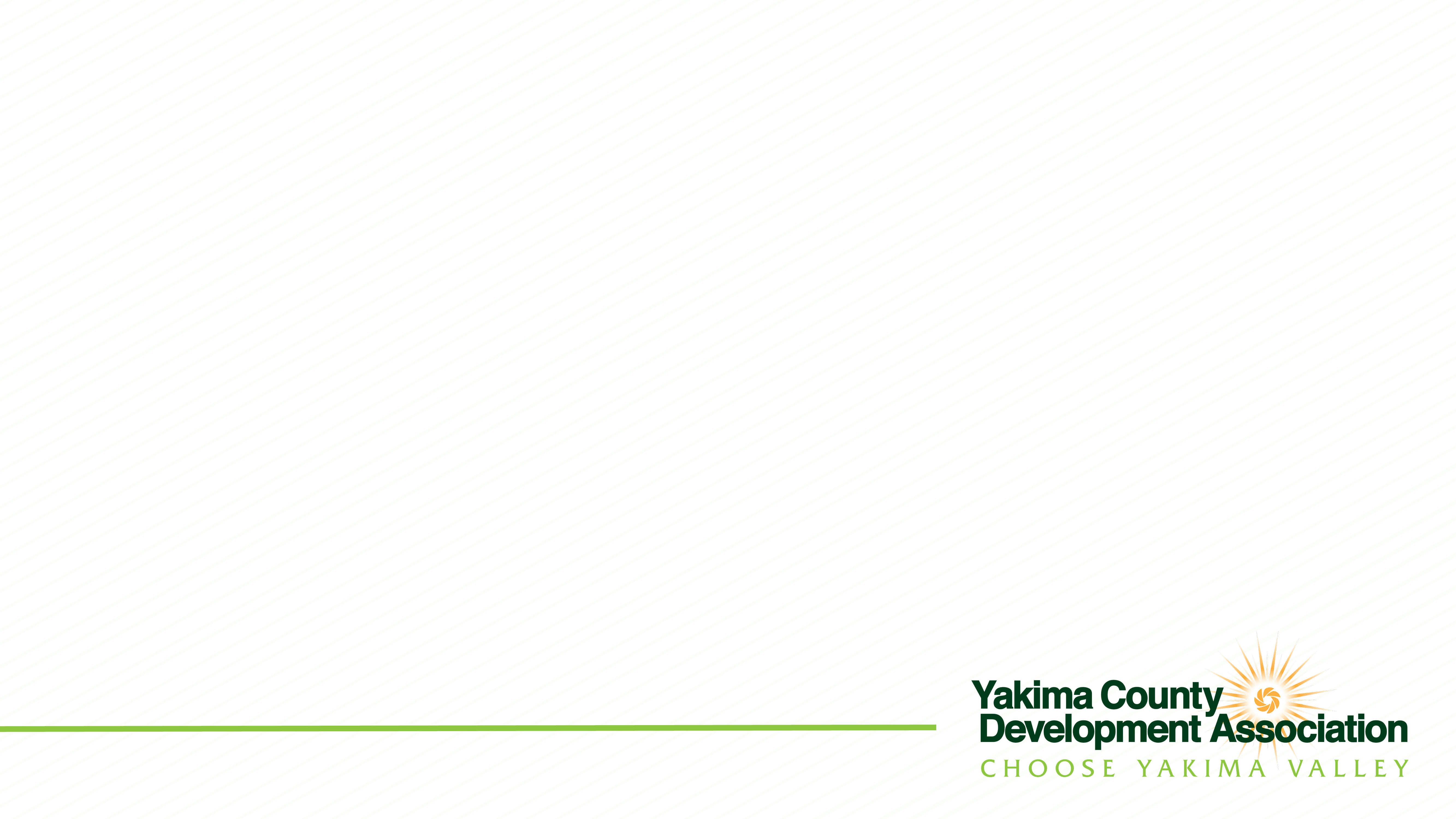 Economic Development Glasses
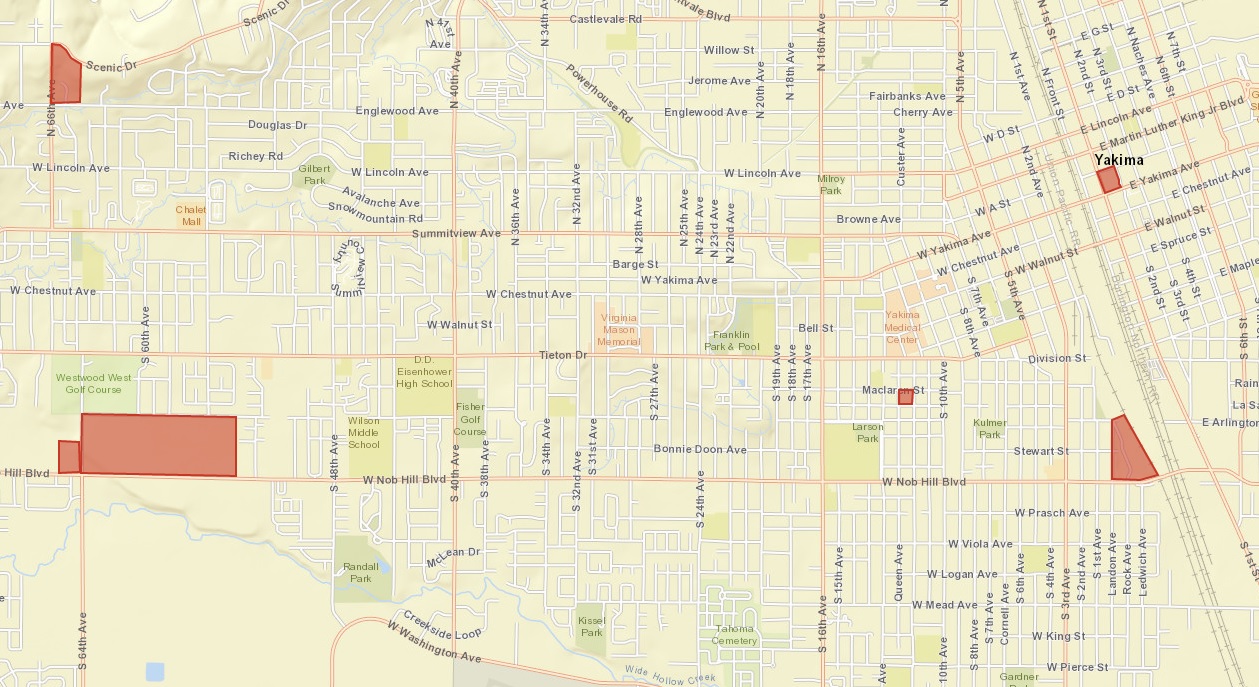 Value 
Per Acre
Yakima County Assessor Office
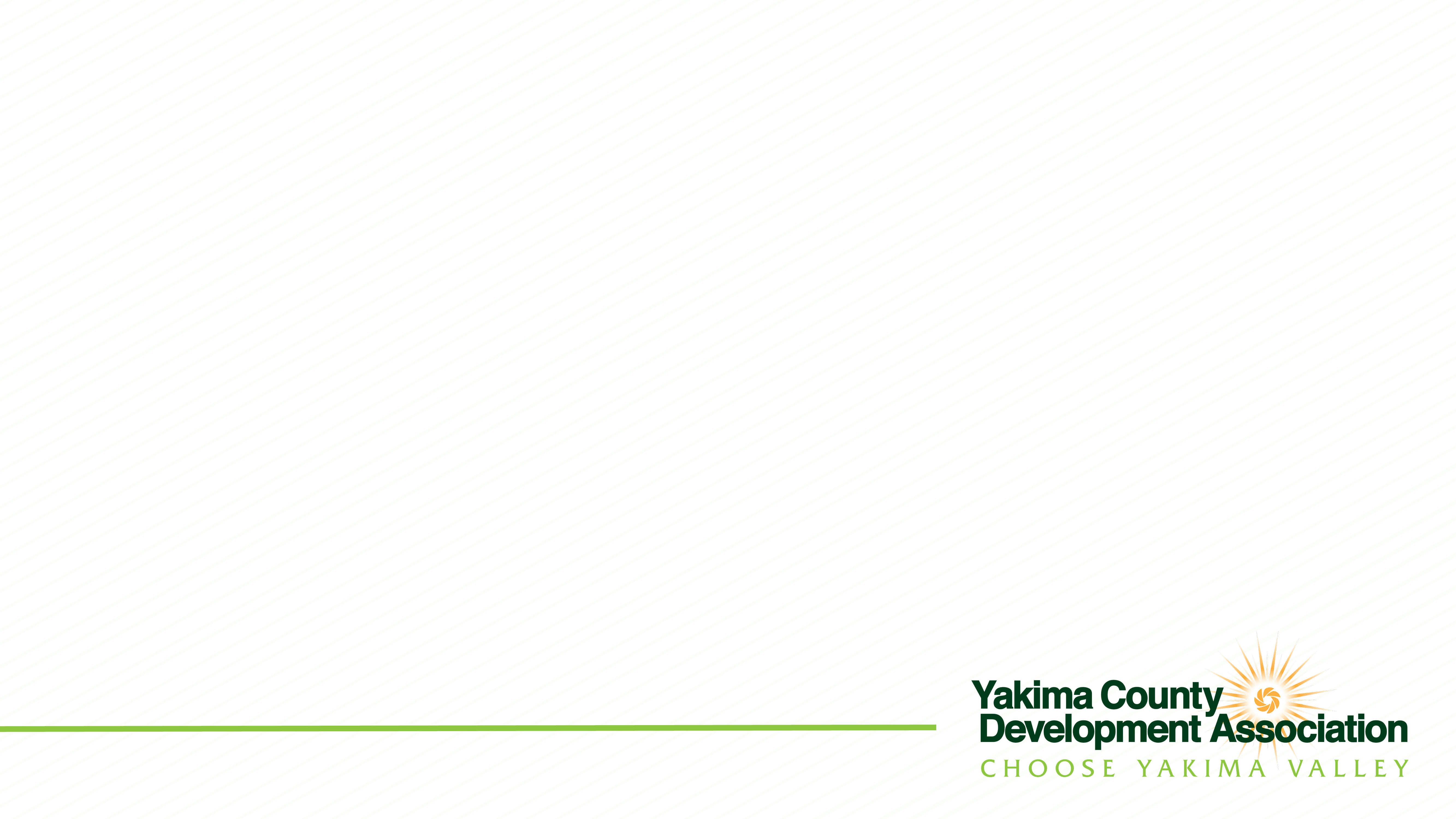 Economic Development Glasses
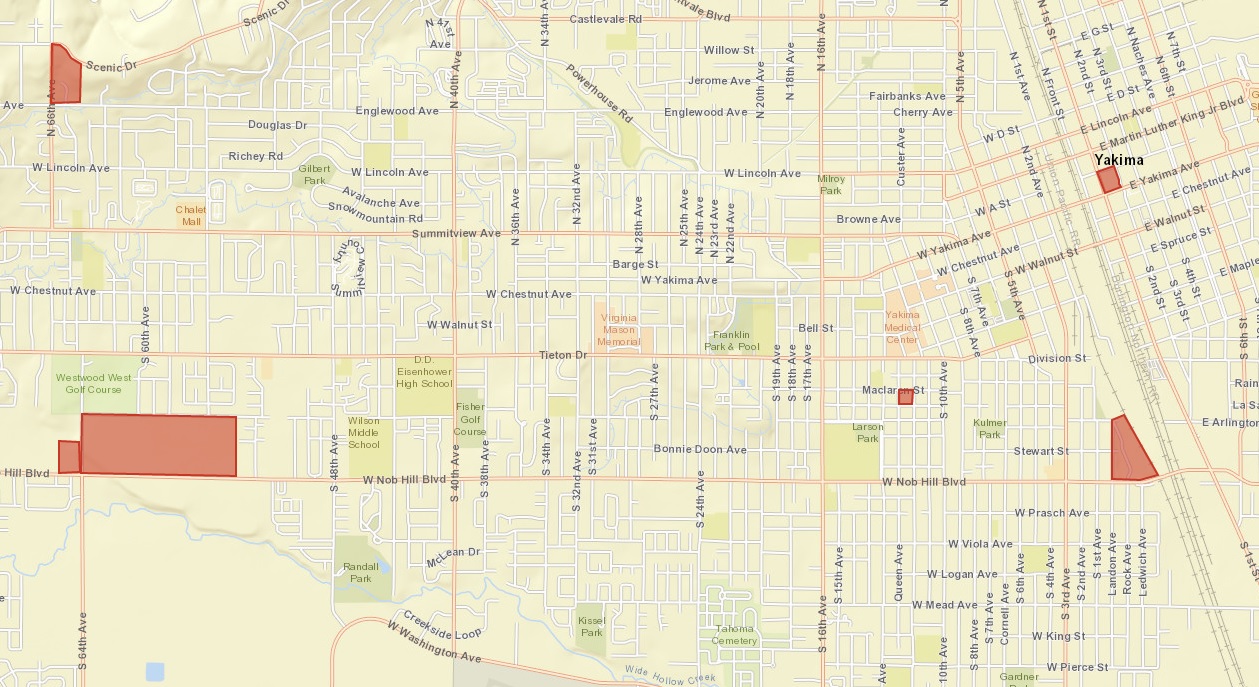 $1,090,679
$2,440,702
Value 
Per Acre
$722,800
$92,367
$2,700,179
$2,131,790
Yakima County Assessor Office
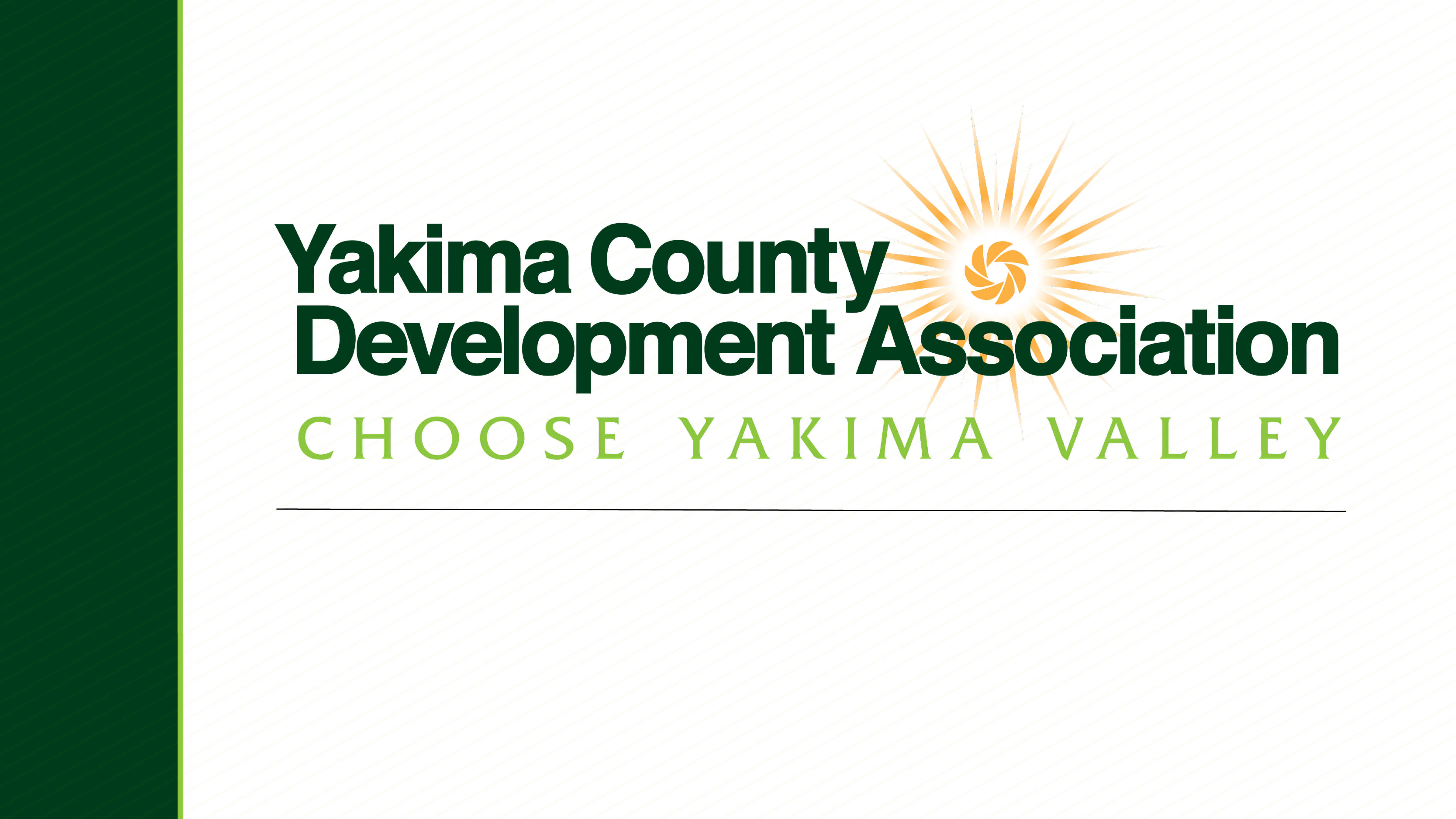 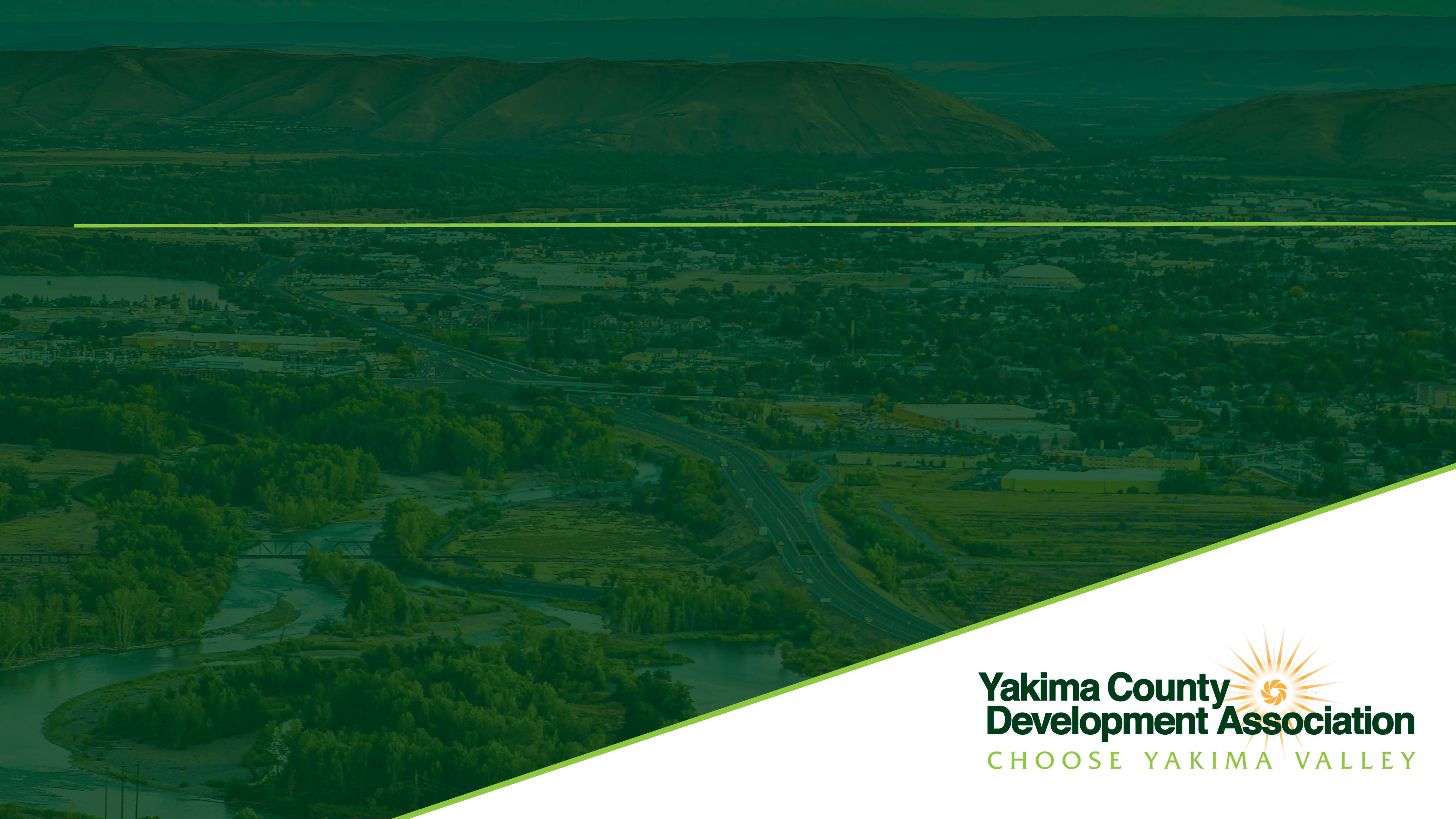 Overview
Economic Development 101
Primary and Secondary Employers
Seeing through Economic Development Glasses
Seeing through Primary Employer Glasses
Role of Elected Officials
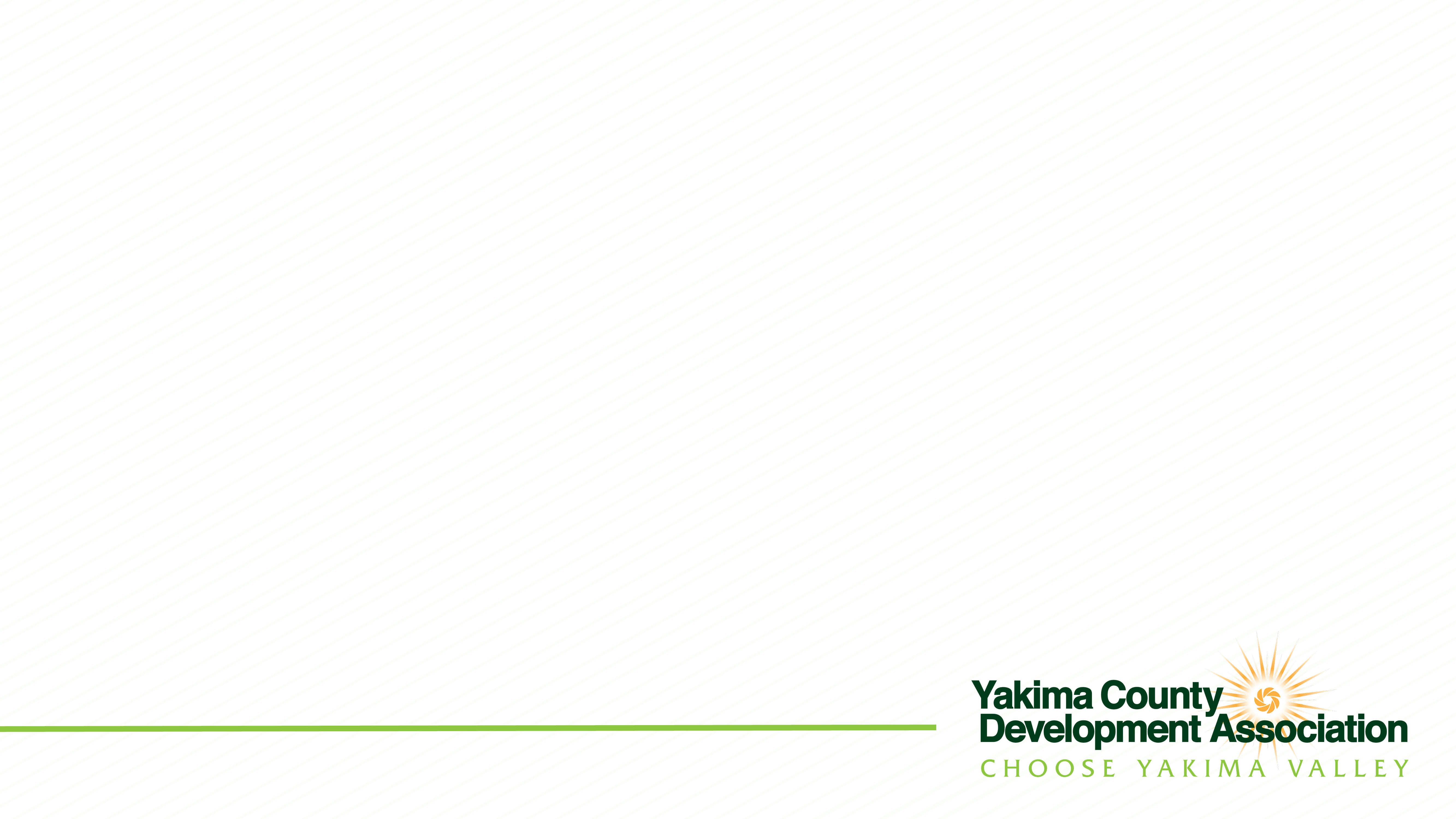 Primary Employer Glasses
Lowest Upfront Cost

Lowest Long Term Cost
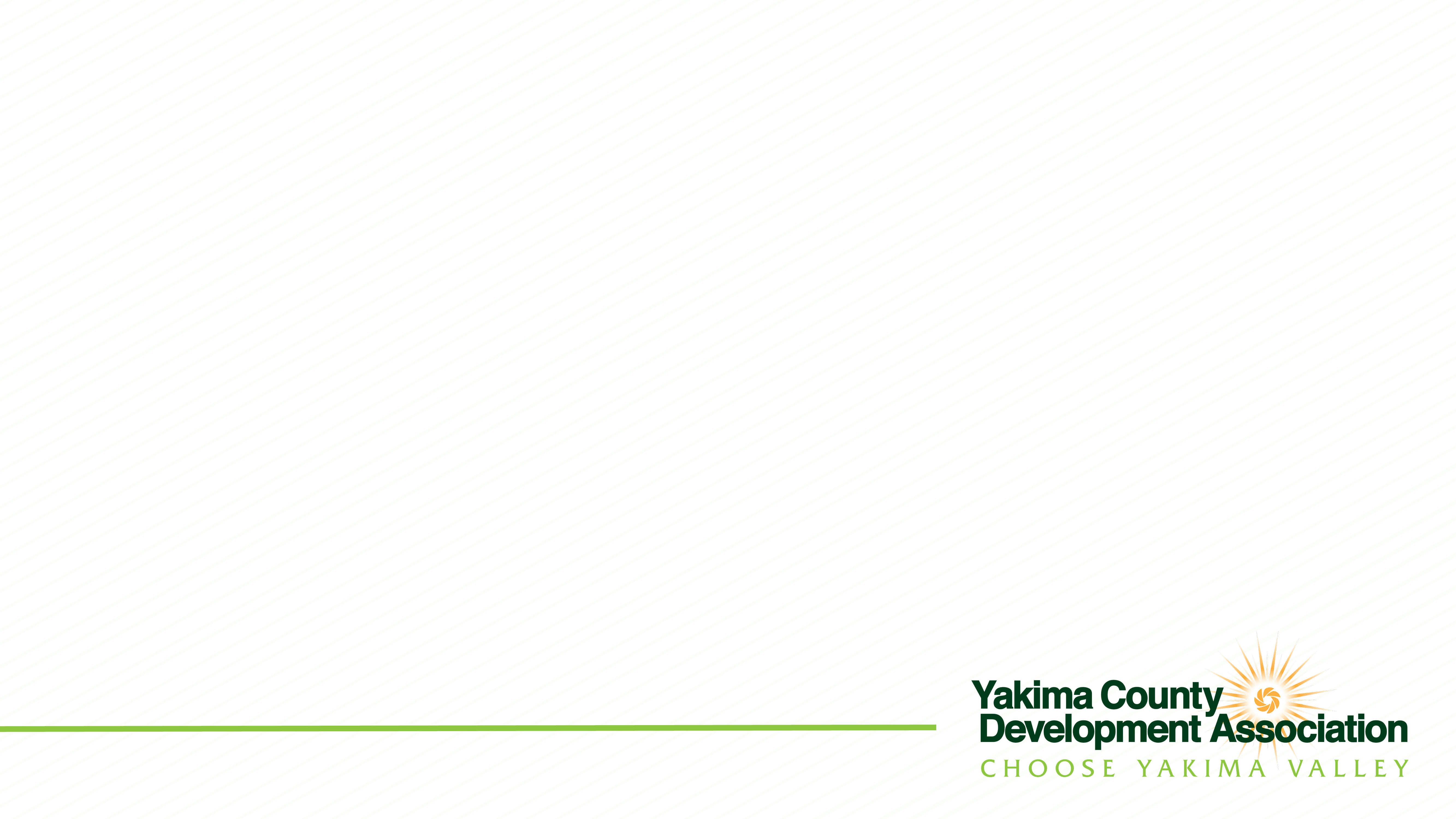 Primary Employer Glasses
What are the Top-4 Site Selection Factors?
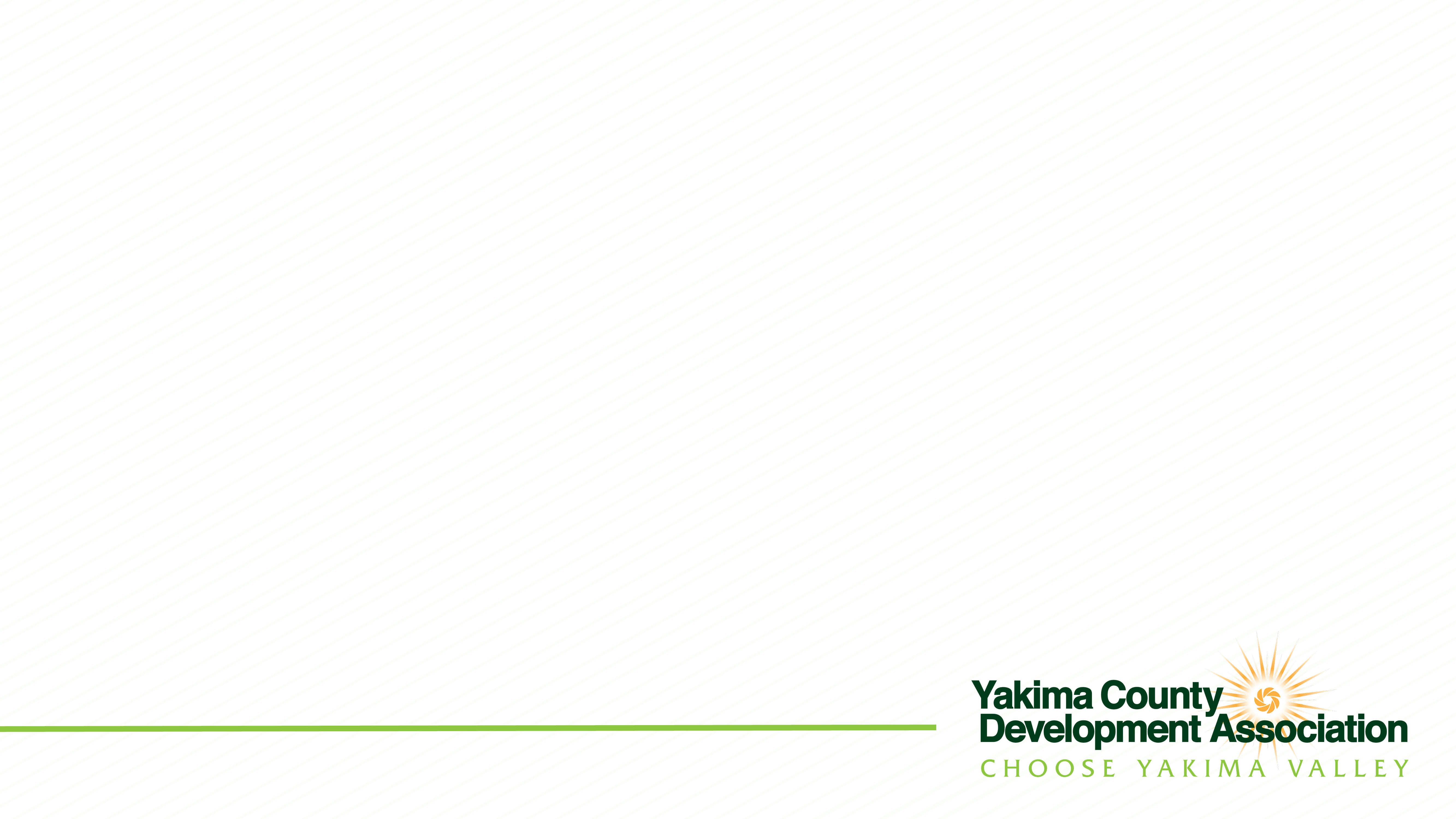 Primary Employer Glasses
What are the Top-4 Site Selection Factors?
Skilled Labor
Highway Accessibility
Quality of Life
Construction Costs & Lease Rates
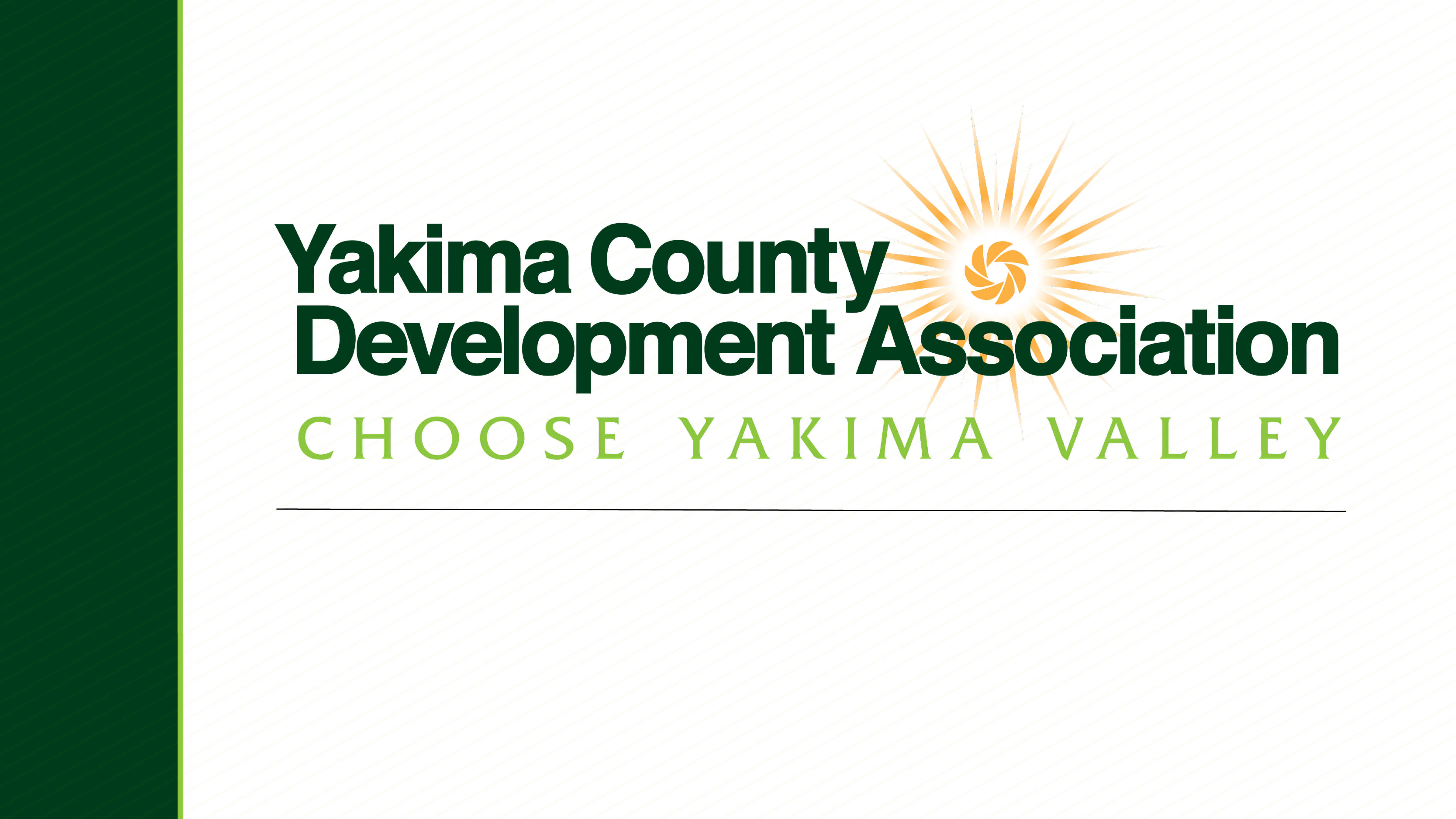 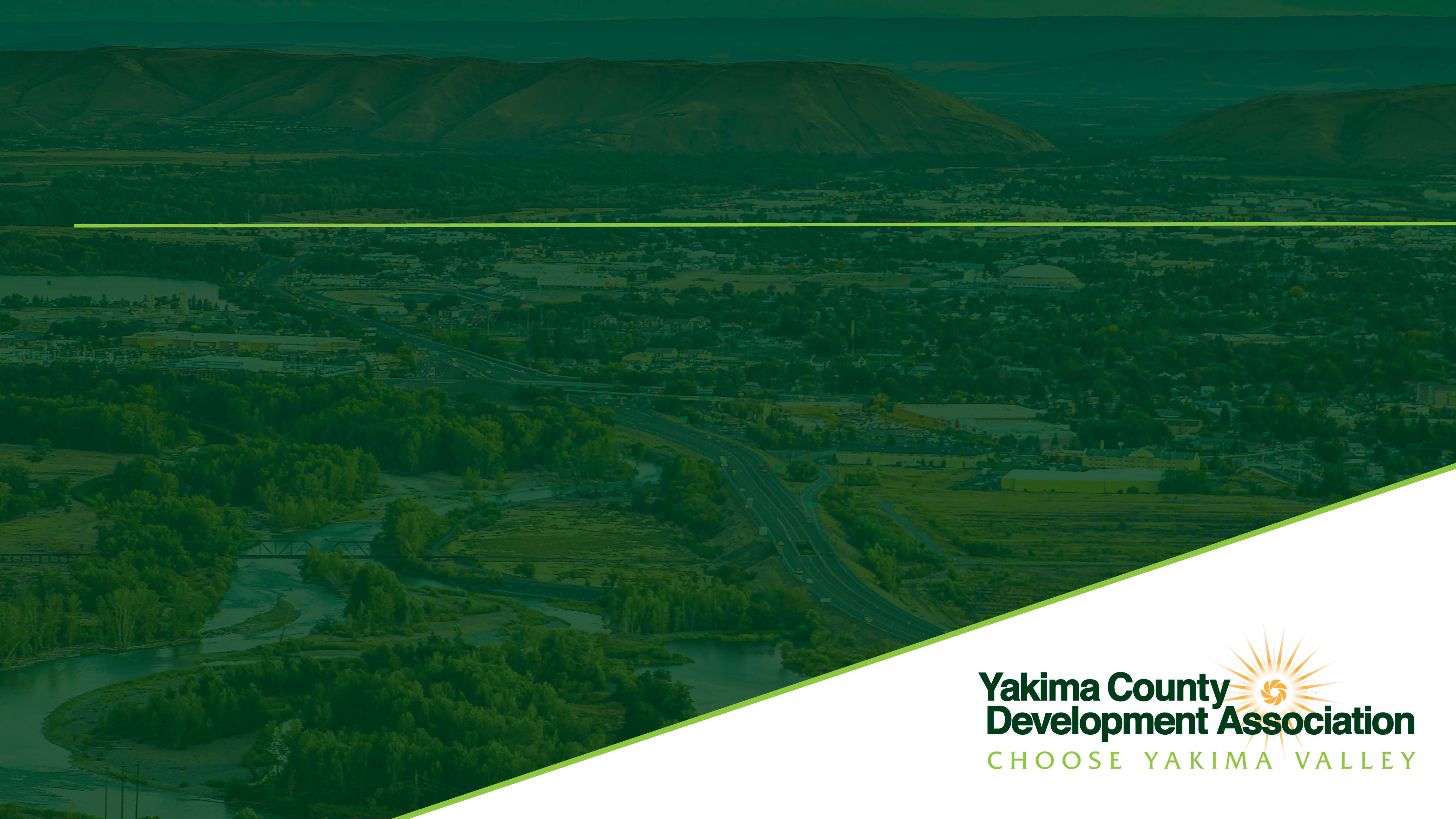 Overview
Economic Development 101
Primary and Secondary Employers
Seeing through Economic Development Glasses
Seeing through Primary Employer Glasses
Role of Elected Officials
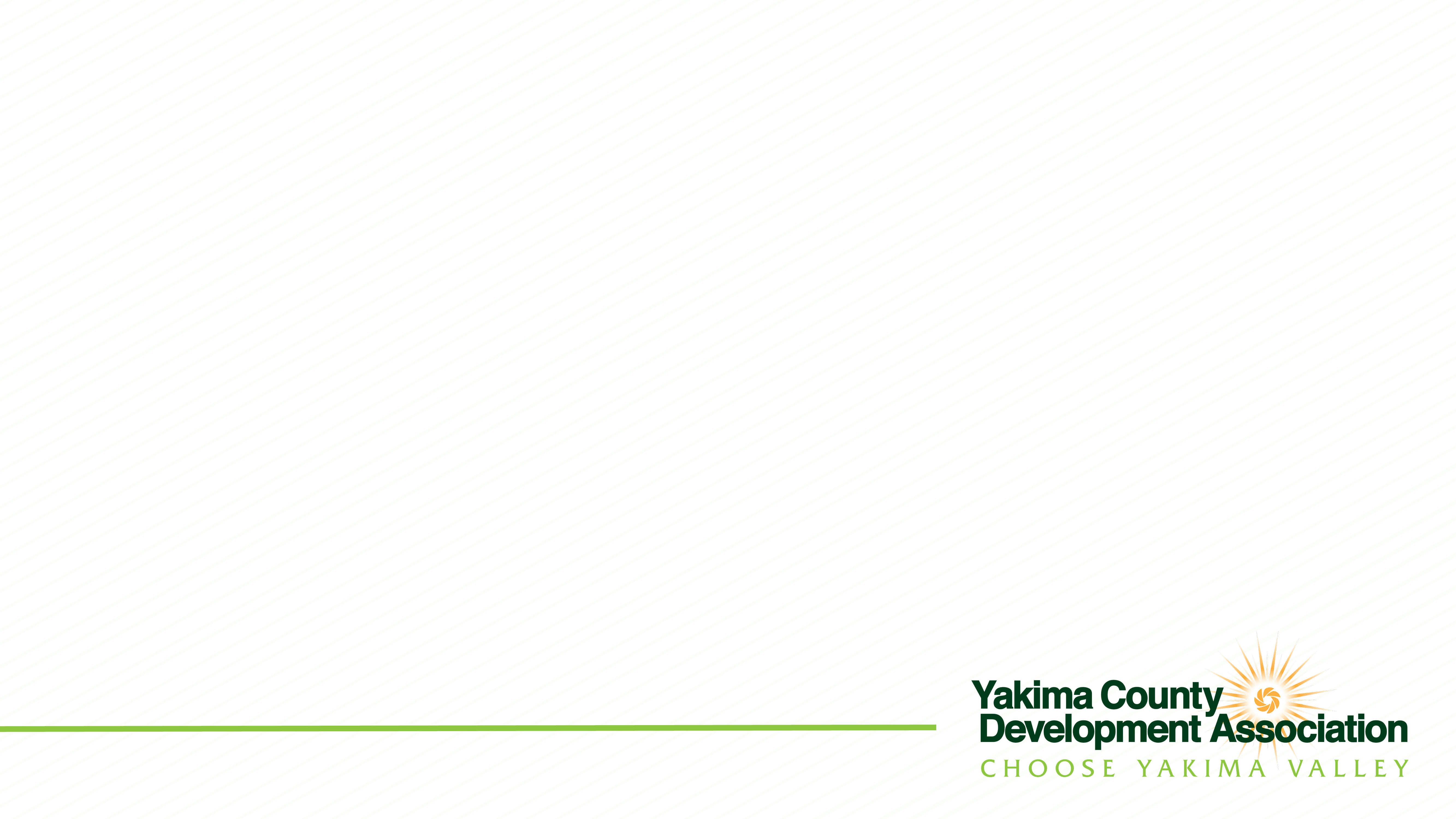 Role of Elected Officials
RCW 35.21.703 and  RCW 36.01.085 - Provides general authority for cities and counties to engage in economic development programs. 

These statutes gives authority for cities and counties to contract with private nonprofit corporations for the purpose of engaging in economic development programs, assuming the underlying transaction is constitutional. 

The statutes precludes cities from entering into contracts with for-profit corporations.
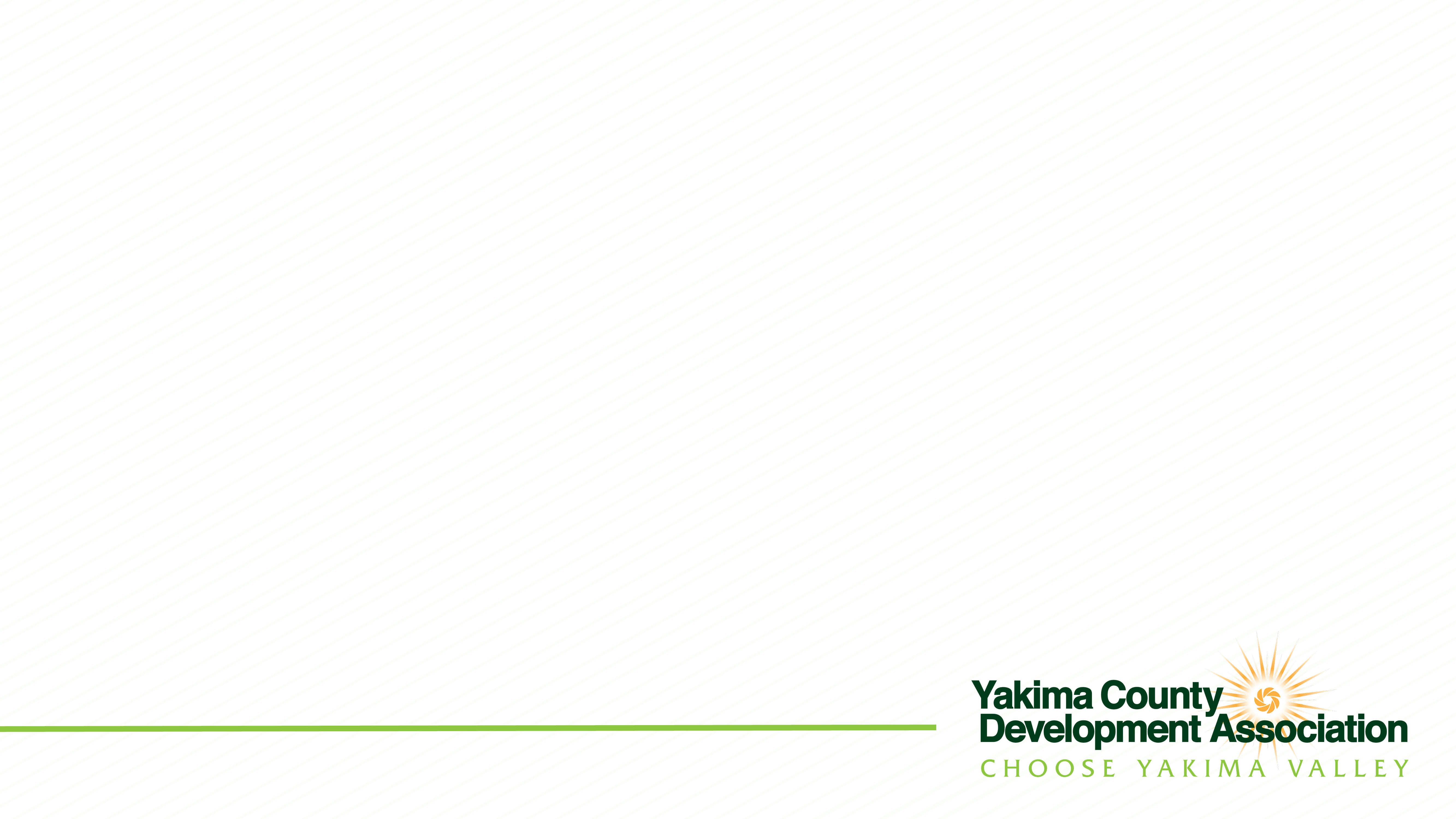 Role of Elected Officials
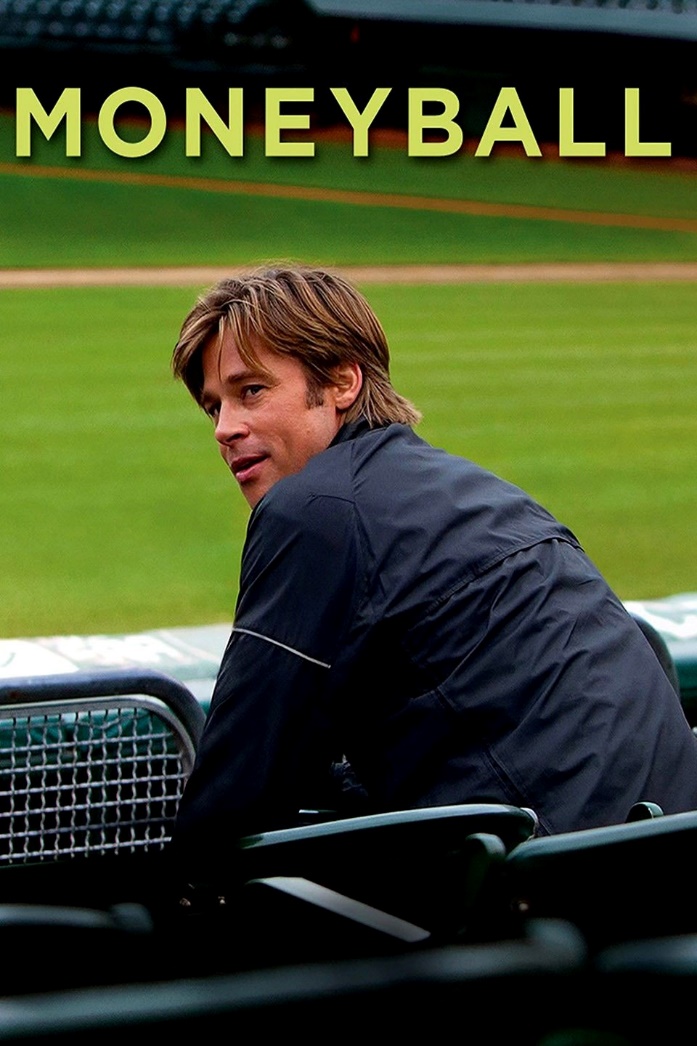 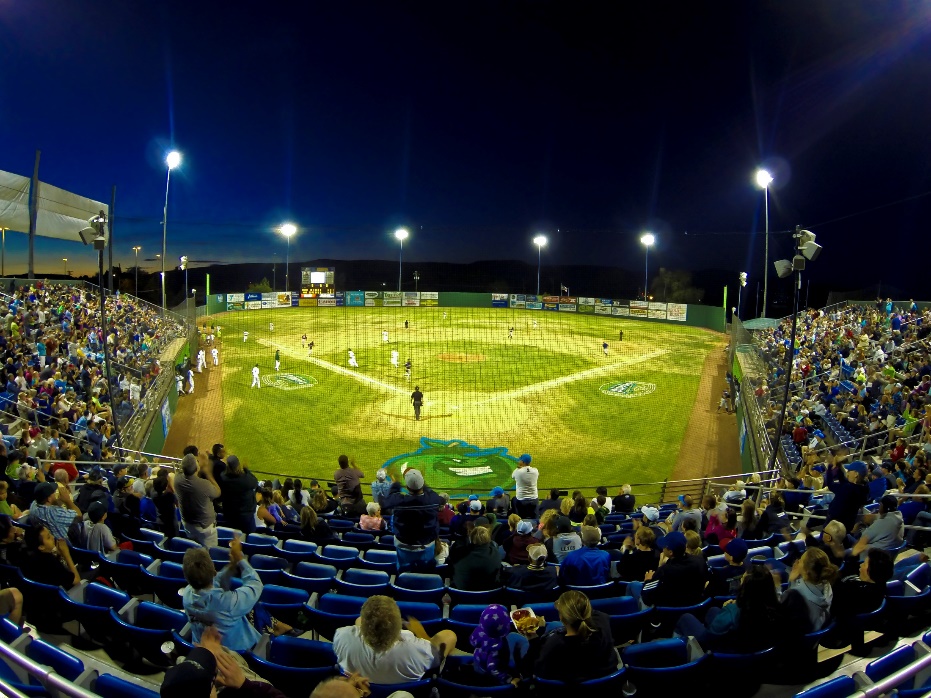 Economic Development Players
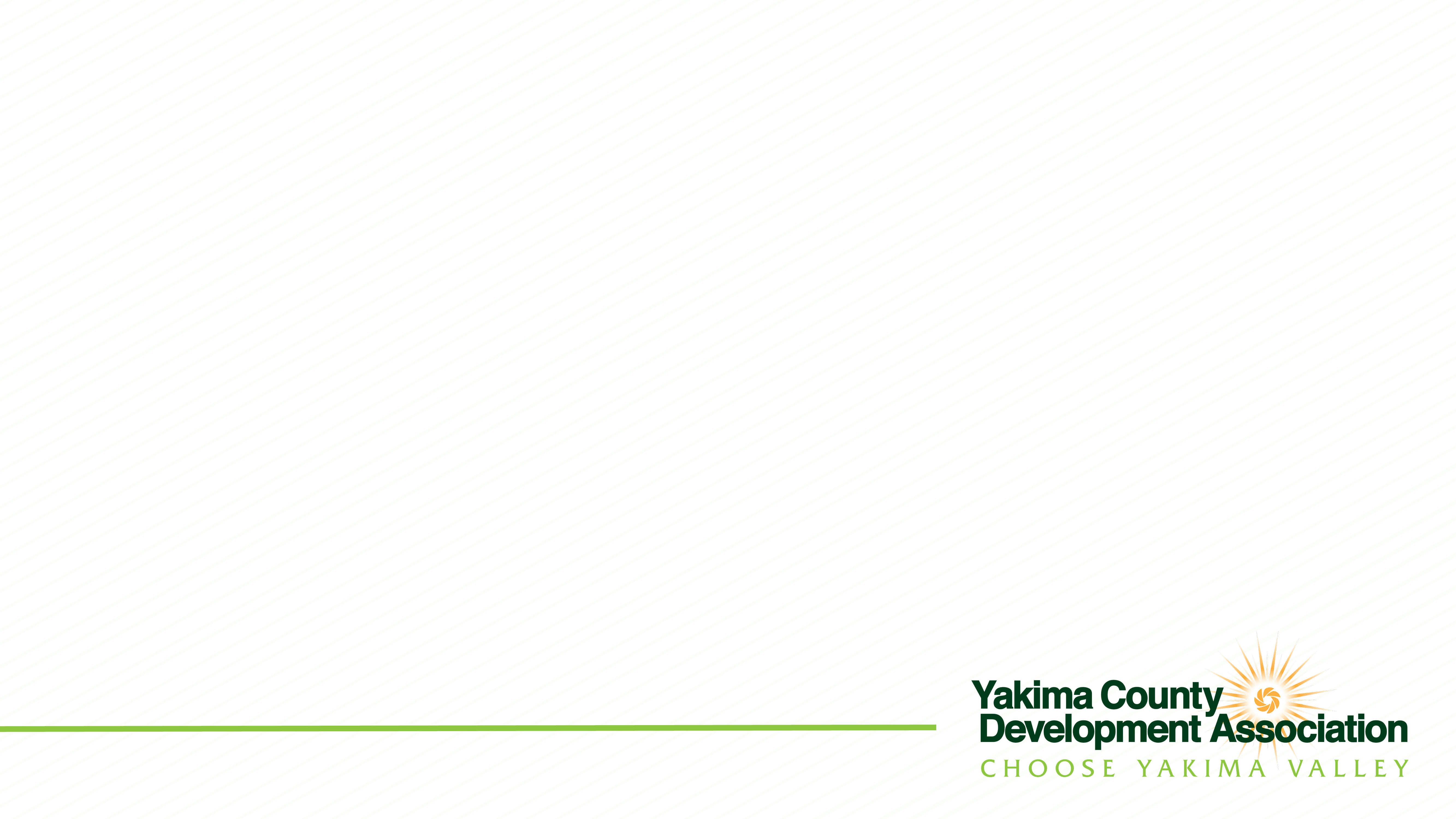 Role of Elected Officials
Associate Development Organizations 
Department of Commerce
Port Districts
Counties and Cities
Chambers of Commerce
Small Business Development Centers
Public Facilities Districts
Downtown Associations
Community Development Finance Institutions
Colleges & Training Providers
Economic Development Players
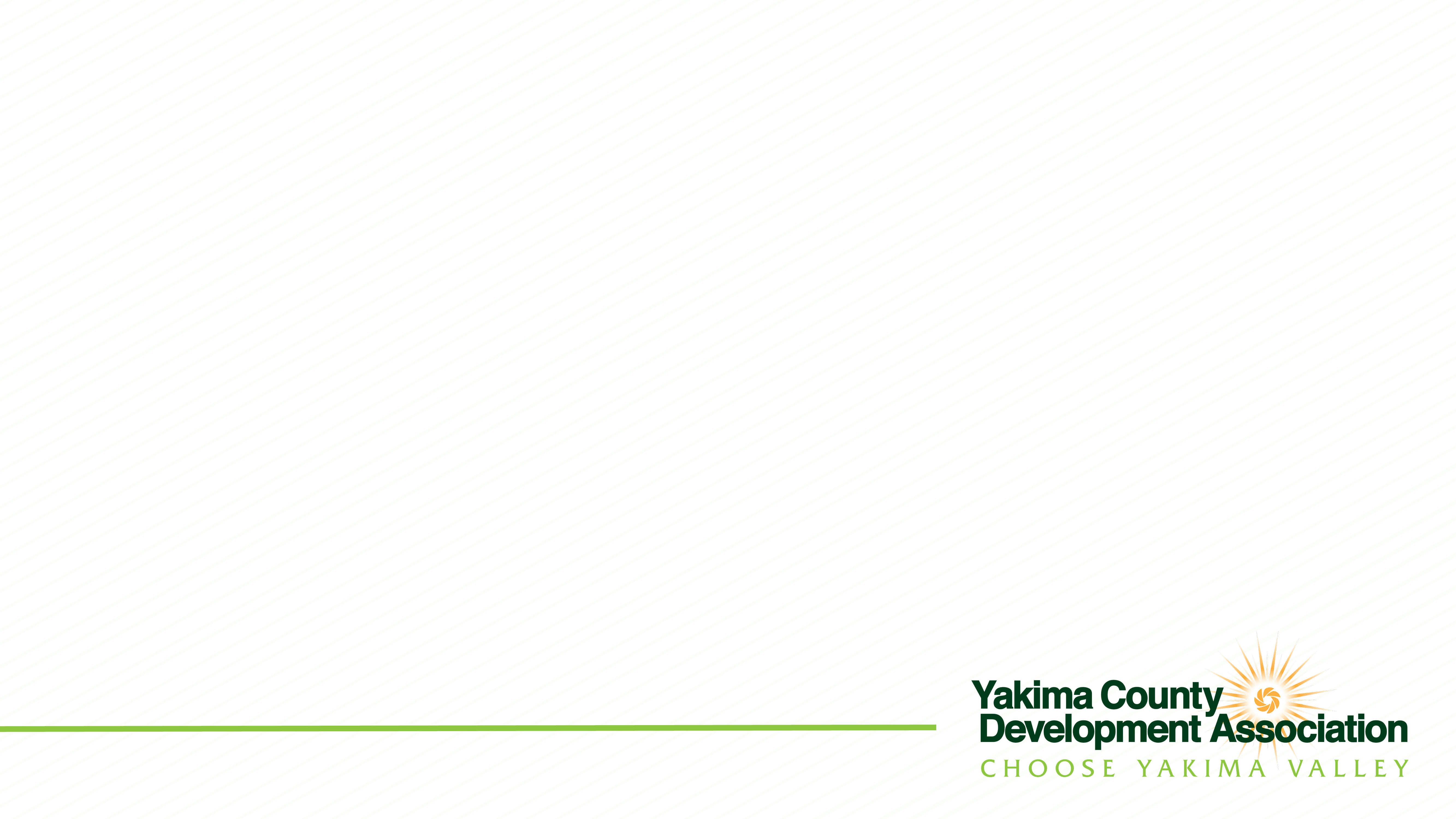 Role of Elected Officials
Working as a Team
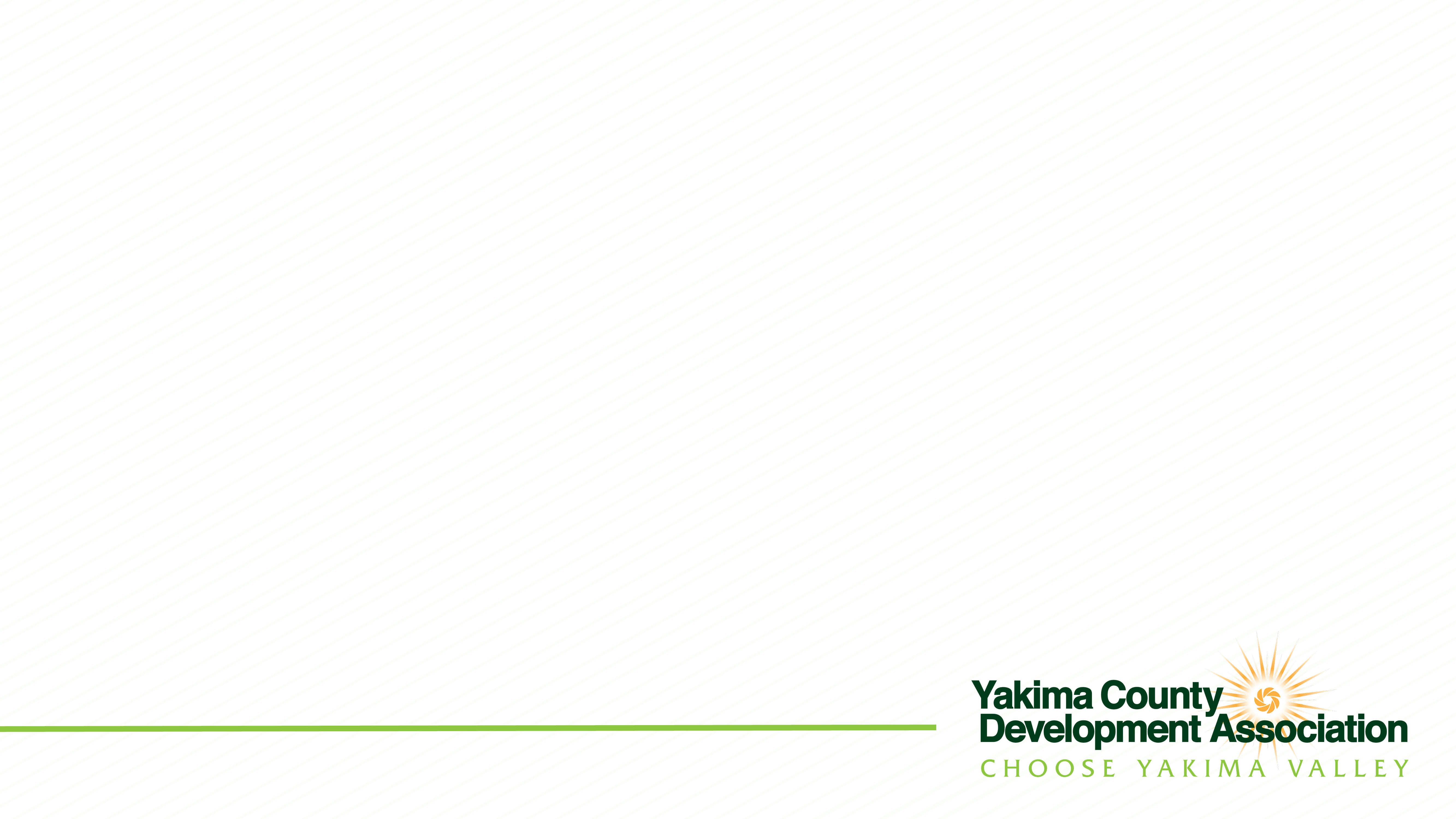 Role of Elected Officials
Working as a Team
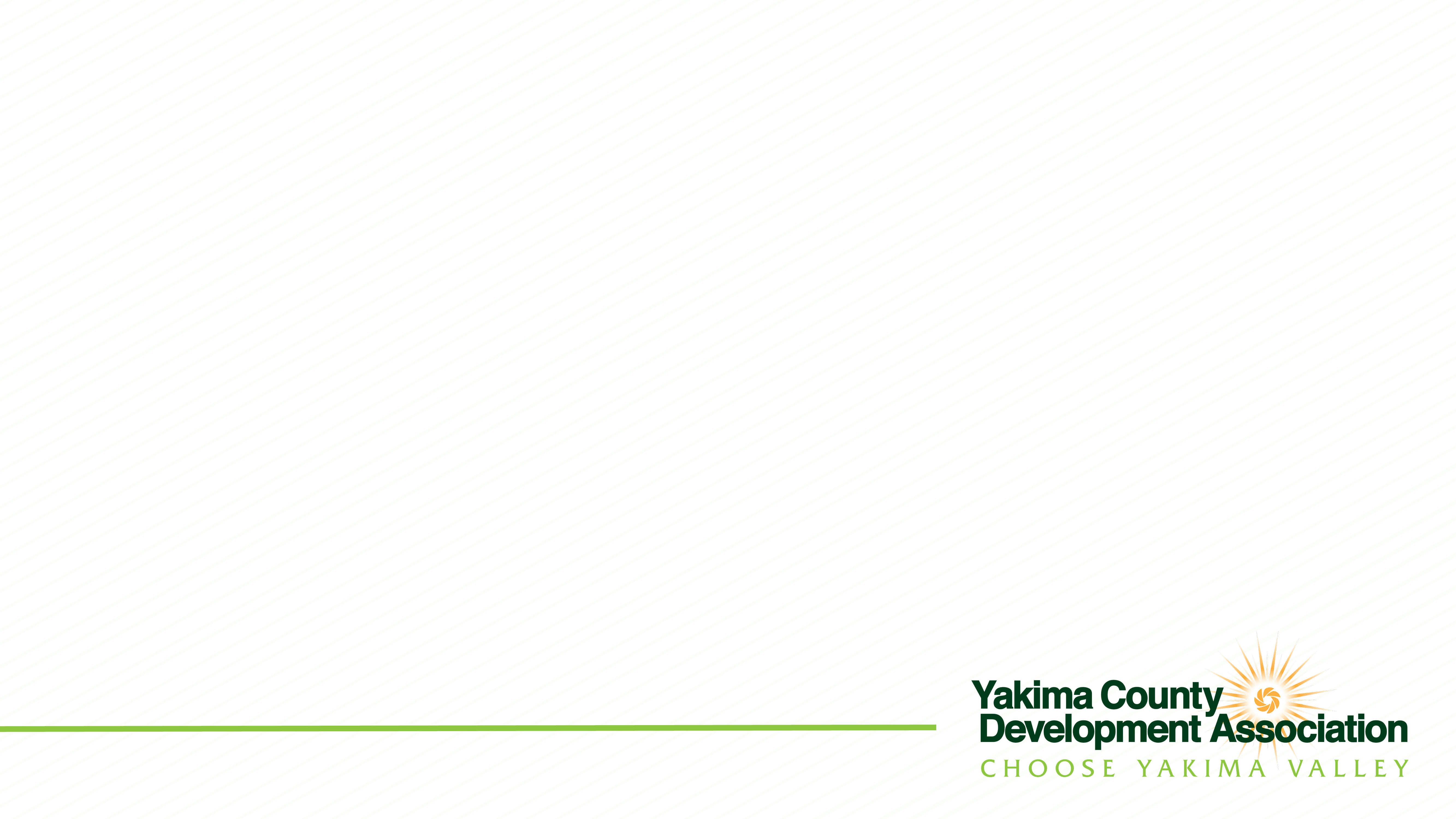 Role of Elected Officials
Associate Development Organizations 
Department of Commerce
Port Districts
Counties and Cities
Chambers of Commerce
Small Business Development Centers
Public Facilities Districts
Downtown Associations
Community Development Finance Institutions
Colleges & Training Providers
Economic Development Players
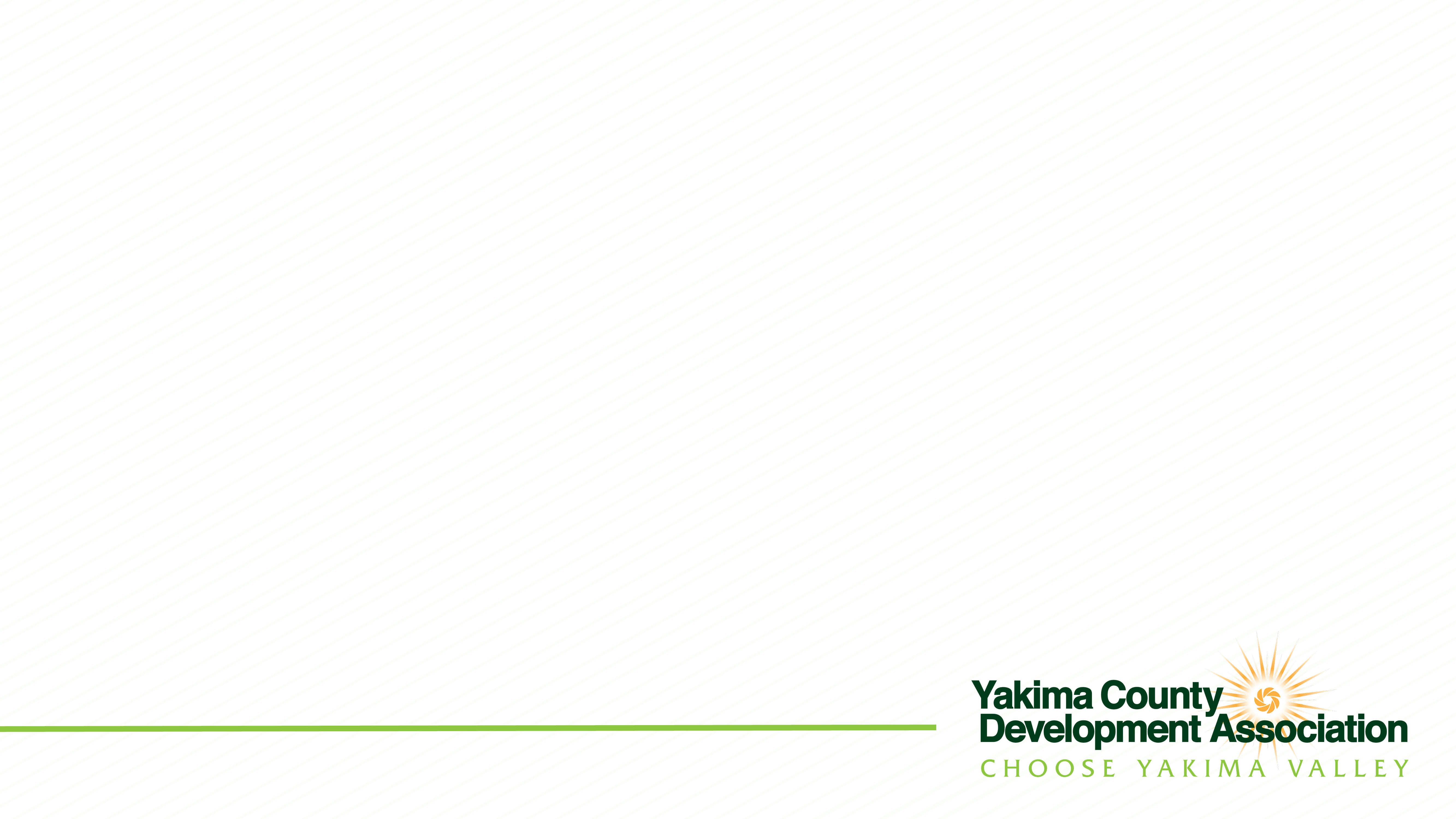 Role of Elected Officials
Local Strengths & Weaknesses
Place in the Broader Economy
Economic Development Vision and Goals
Strategy to Attain Goals
How Economic Development Works With Other Policies
Regulatory Environment
Stakeholders & Partners
Needs of Business Community
Economic Development Message
Economic Development Staff
What to 
Know
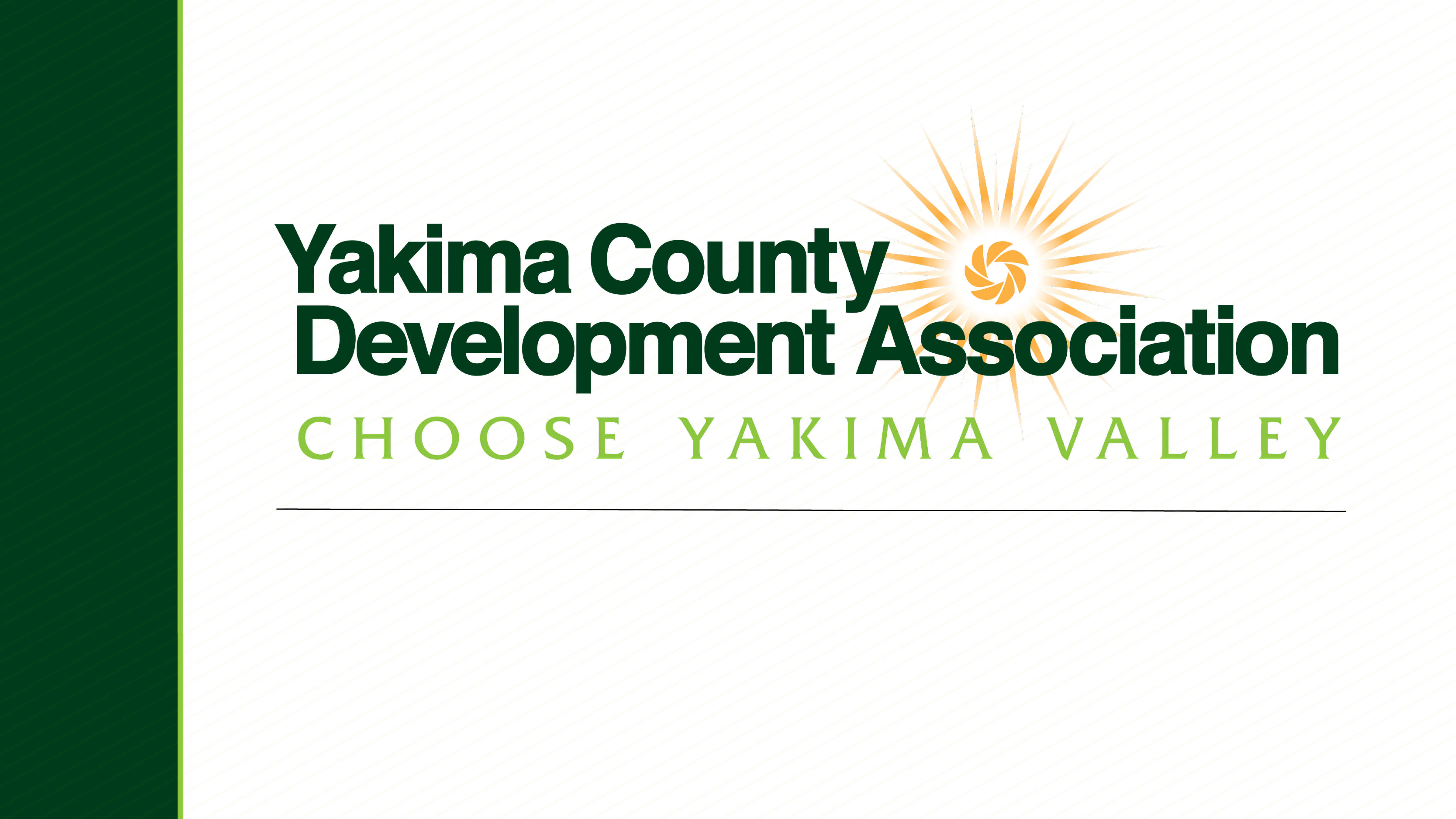 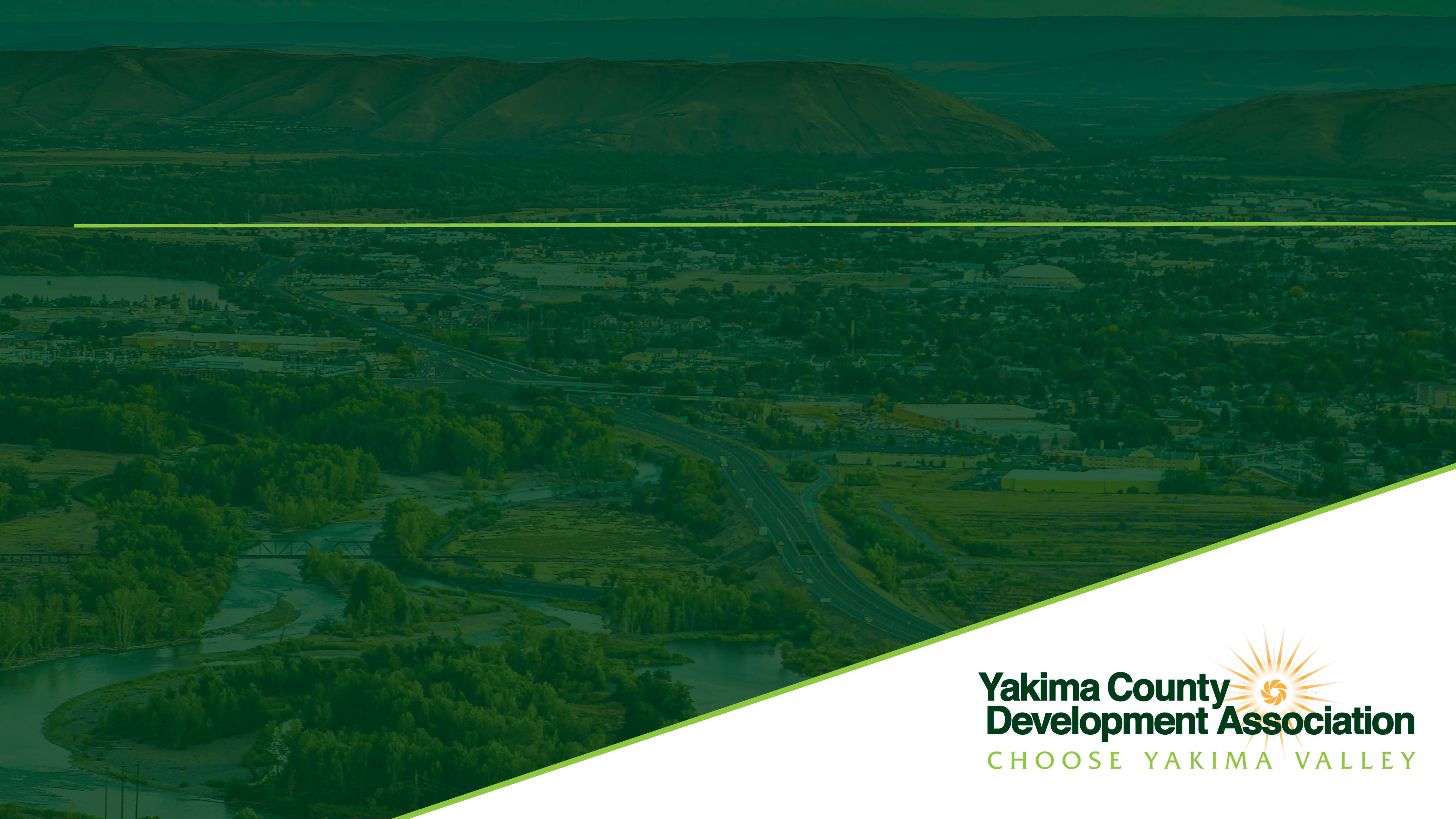 Recap
Economic Development 101
Primary and Secondary Employers
Seeing through Economic Development Glasses
Seeing through Primary Employer Glasses
Role of Elected Officials
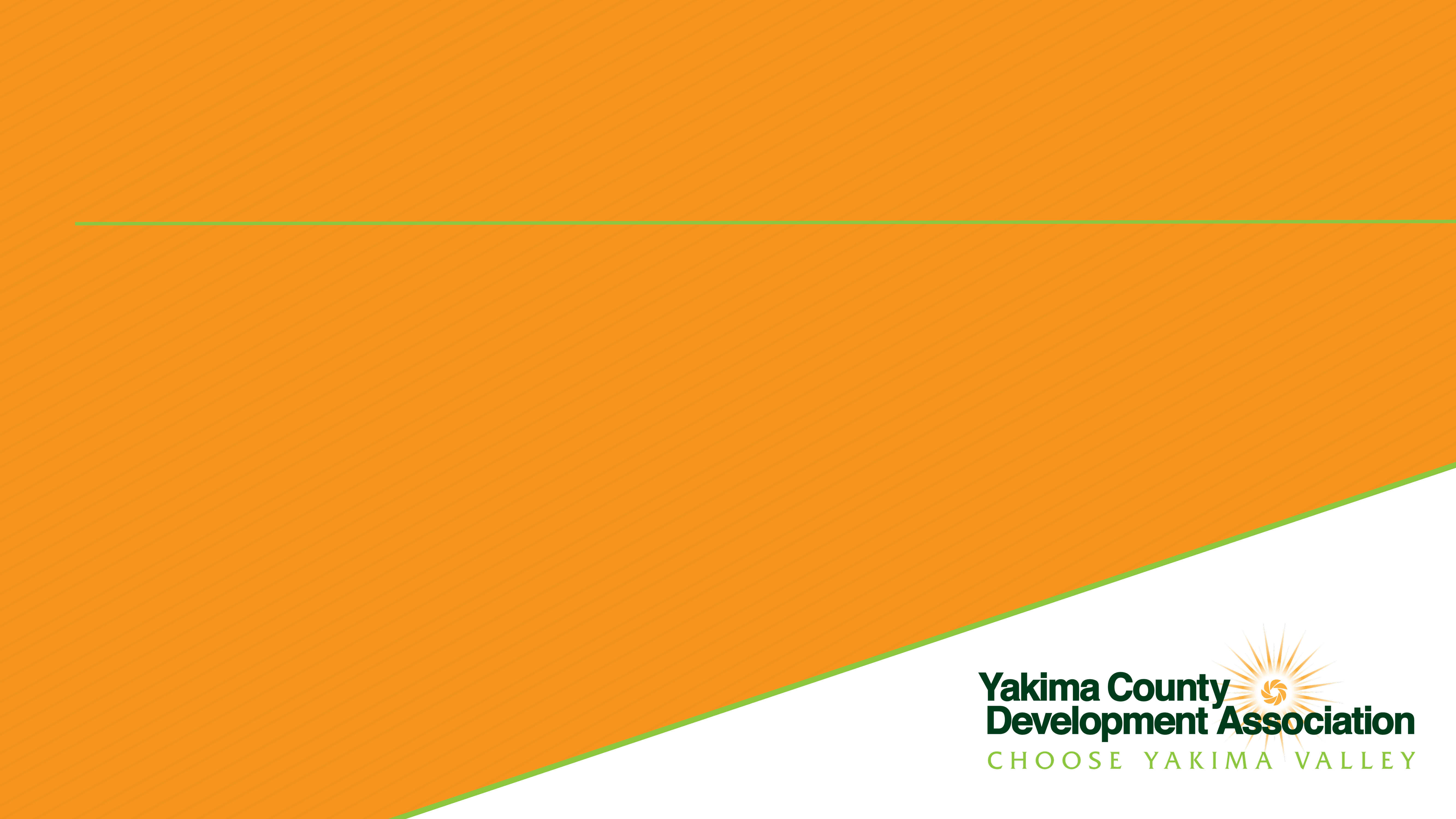 Final Thoughts
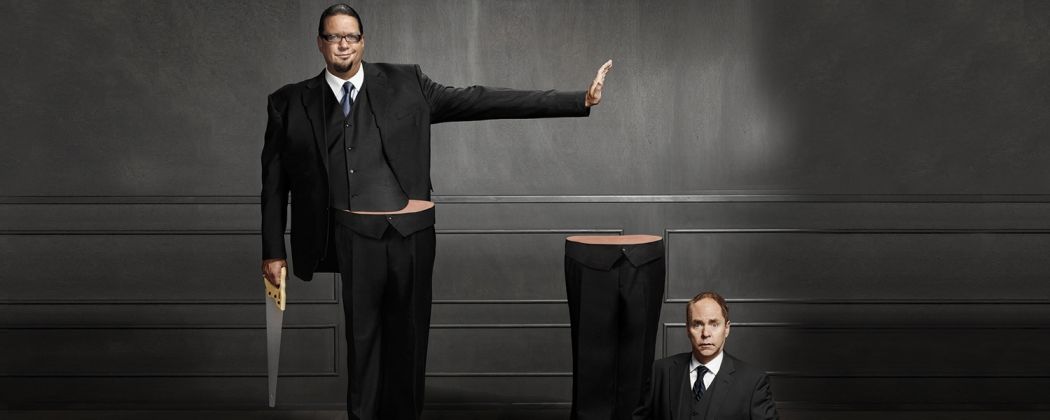 Magic is just someone spending more time on something than anyone else might reasonably expect.
Teller
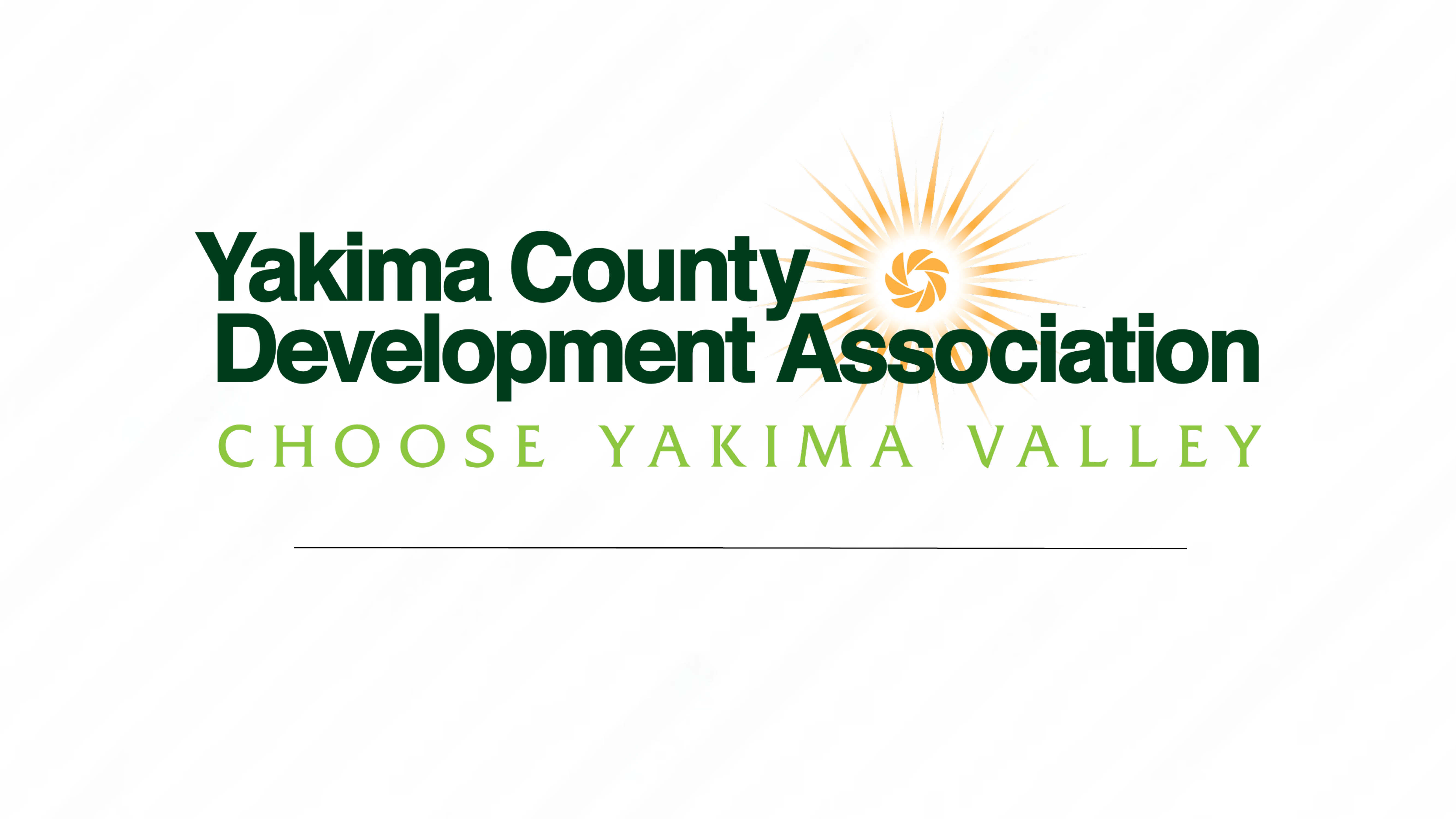 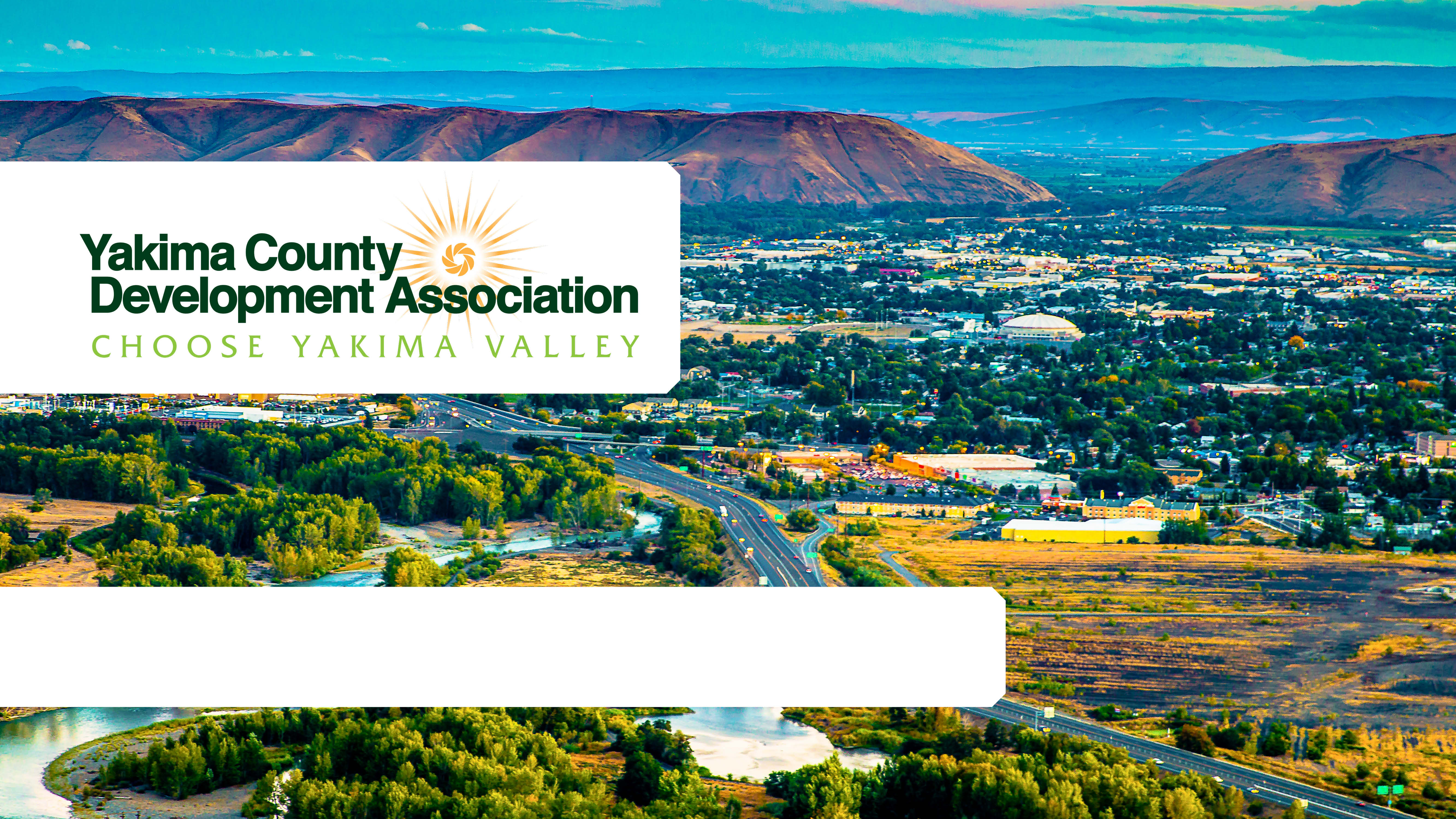 Introduction to Economic Development